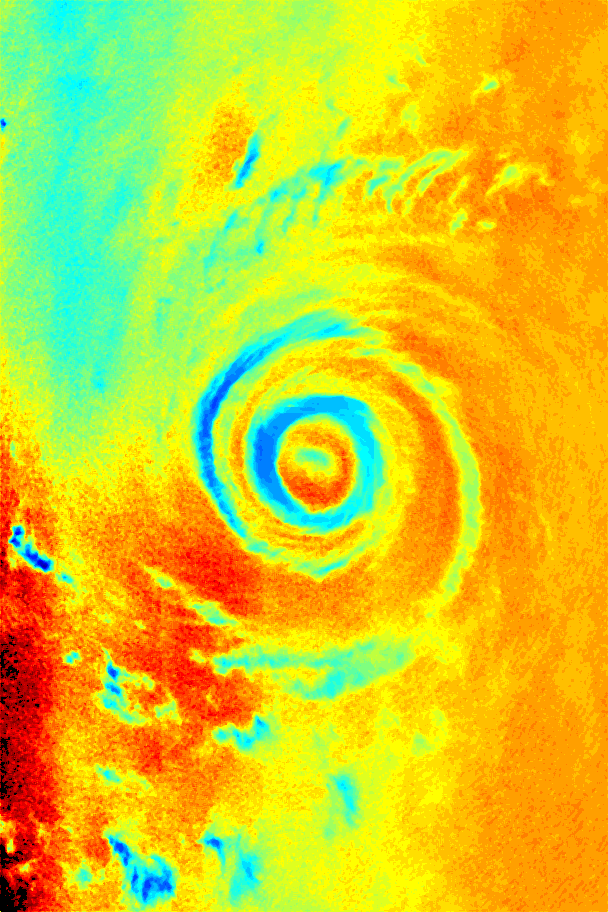 Status of SAR Wind Processing System
Status of SAR Wind 
Processing System
ITOP SAR Team

ONR funded within Code 32 
DRI on West Pacific Typhoons
Graber, Caruso, Romeiser, Horstmann, Wackerman, Foster, Walker
5/18/2011
Outline
SAR Wind processing system
SAR coverage of 2010 Typhoon season
Background collections
Targeted collections
Typhoon Fanapi
Typhoon Malakas
Typhoon Megi
Graber, Caruso, Romeiser, Horstmann, Wackerman, Foster, Walker
5/18/2011
SAR Wind Processing System
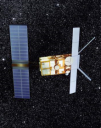 Real-time SAR environmental product generation system being built at CSTARS to support field deployment
CSTARS SAR BackBone Processing System
Environmental Products
Waves
Eye location, size
Winds & Pressure Fields
SAR Data
CSTARSBackBone
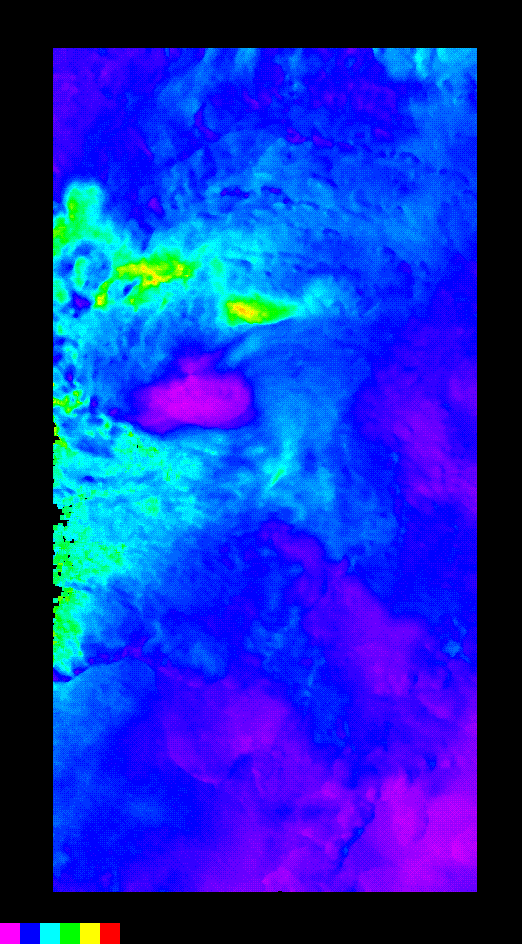 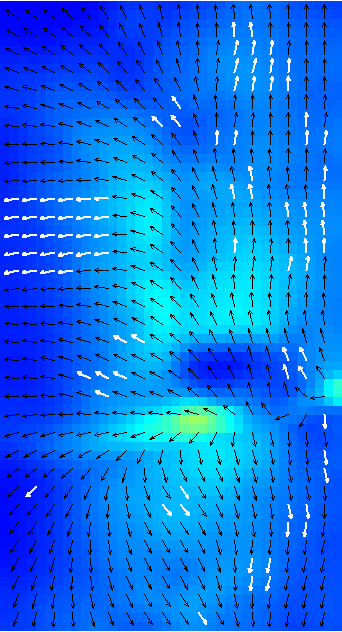 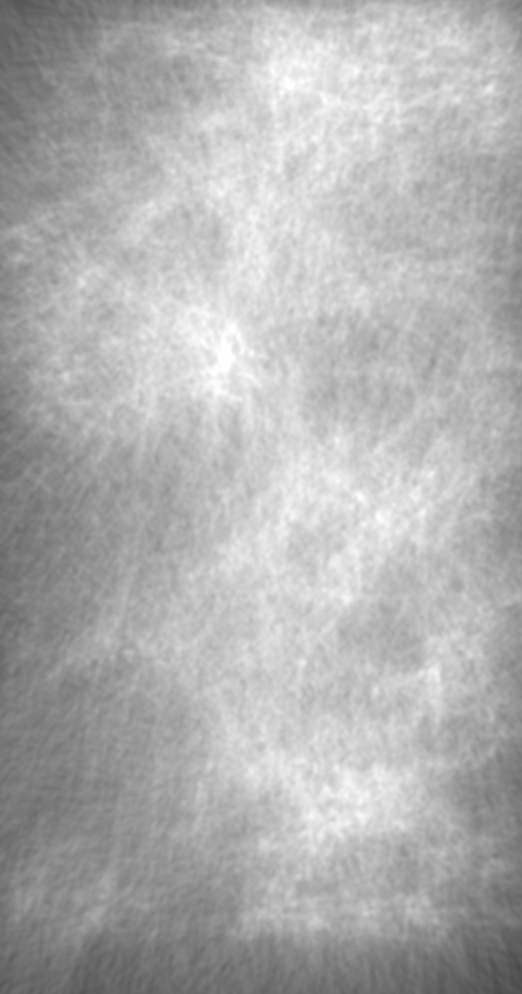 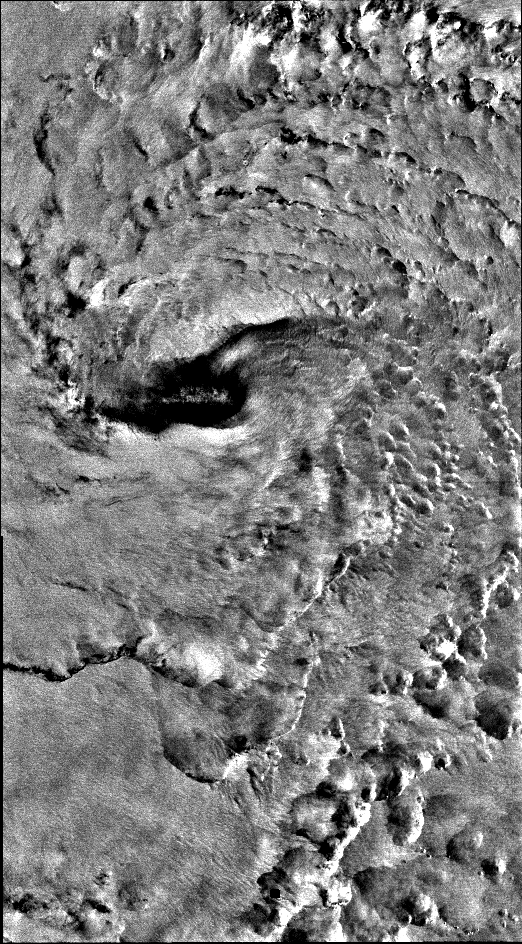 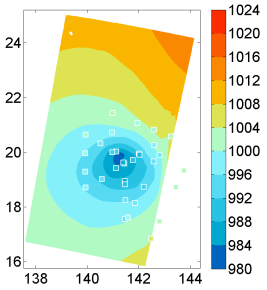 Wind Vectors ASCII File
SAR Ancillary Files
Land
Mask
Wave MeasuresASCII File
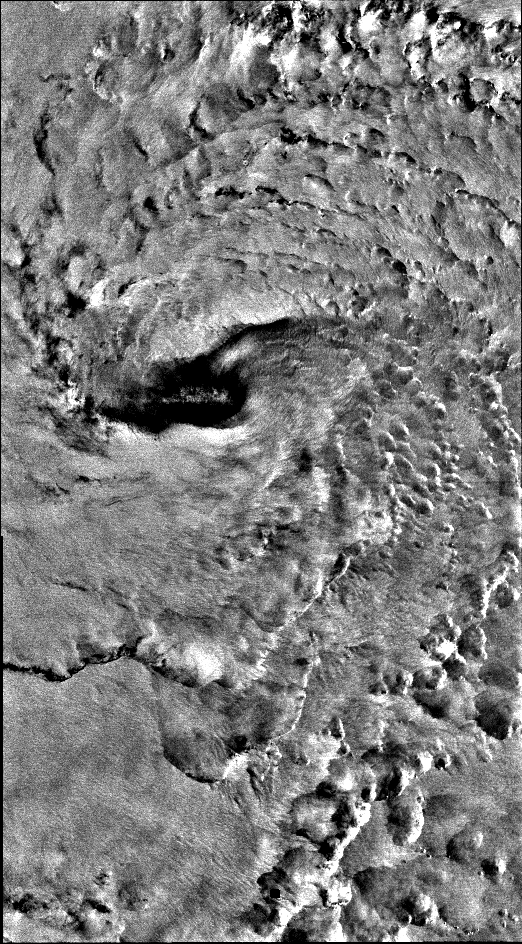 Eye Product
Previous Tracks
Eye Location,Properties
UW-APL Pressure Analysis
GD Eye Finder
NURC  Eye Finder
Internet Access
Wind Product
GD Winds
RCS-GMF Wind Speed
Best Wind Directions
NURCWiSAR
Wave Product
GD Waves
Wave Spectral Map
CSTARS Waves
Wind &Wave Products
SRI SWAN/SARAssimilation
Best-Fit 
Wave Spectra
& Winds
SAR Acquisitions
A total of 168 SAR images were acquired at CSTARS during the 2010 ITOP field program. The majority of these images were acquired as low priority requests and were not targeted at a specific typhoon. Images were acquired from four different instruments:
Cosmo/Skymed – 19 passes
Envisat – 22 passes
Radarsat-2 -  101 passes
TerraSAR-X – 26 passes
The combination of background and targeted imaging resulted in 11 eye hits and 4 near misses.
Graber, Caruso, Romeiser, Horstmann, Wackerman, Foster, Walker
5/18/2011
Background Missions
TerraSAR-X, Radarsat-2 and Envisat data were acquired as background collections.
Low priority collections over typhoon region
Collections were acquired if duty cycle permitted and there were no conflicts with other requests.
TerrarSAR-X
97 Requests, 26 acquired
Radarsat-2
101 Requests, 96 acquired
Envisat
 35 Requests; 22 acquired
Graber, Caruso, Romeiser, Horstmann, Wackerman, Foster, Walker
5/18/2011
Targeted Acquisitions
Radarsat-2
7 Requests; 5 acquired
Cosmo/Skymed
37 Requests; 19 acquired
TerraSAR-X
0 Requests; Satellite was not available after Sep 20, 2010 due to calibration activities with Tandem‑X
Graber, Caruso, Romeiser, Horstmann, Wackerman, Foster, Walker
5/18/2011
Typhoon Summary – Fanapi/Malakas
Fanapi
Malakas
Graber, Caruso, Romeiser, Horstmann, Wackerman, Foster, Walker
5/18/2011
Typhoon Summary – Megi
Graber, Caruso, Romeiser, Horstmann, Wackerman, Foster, Walker
5/18/2011
Typhoon Fanapi Overview
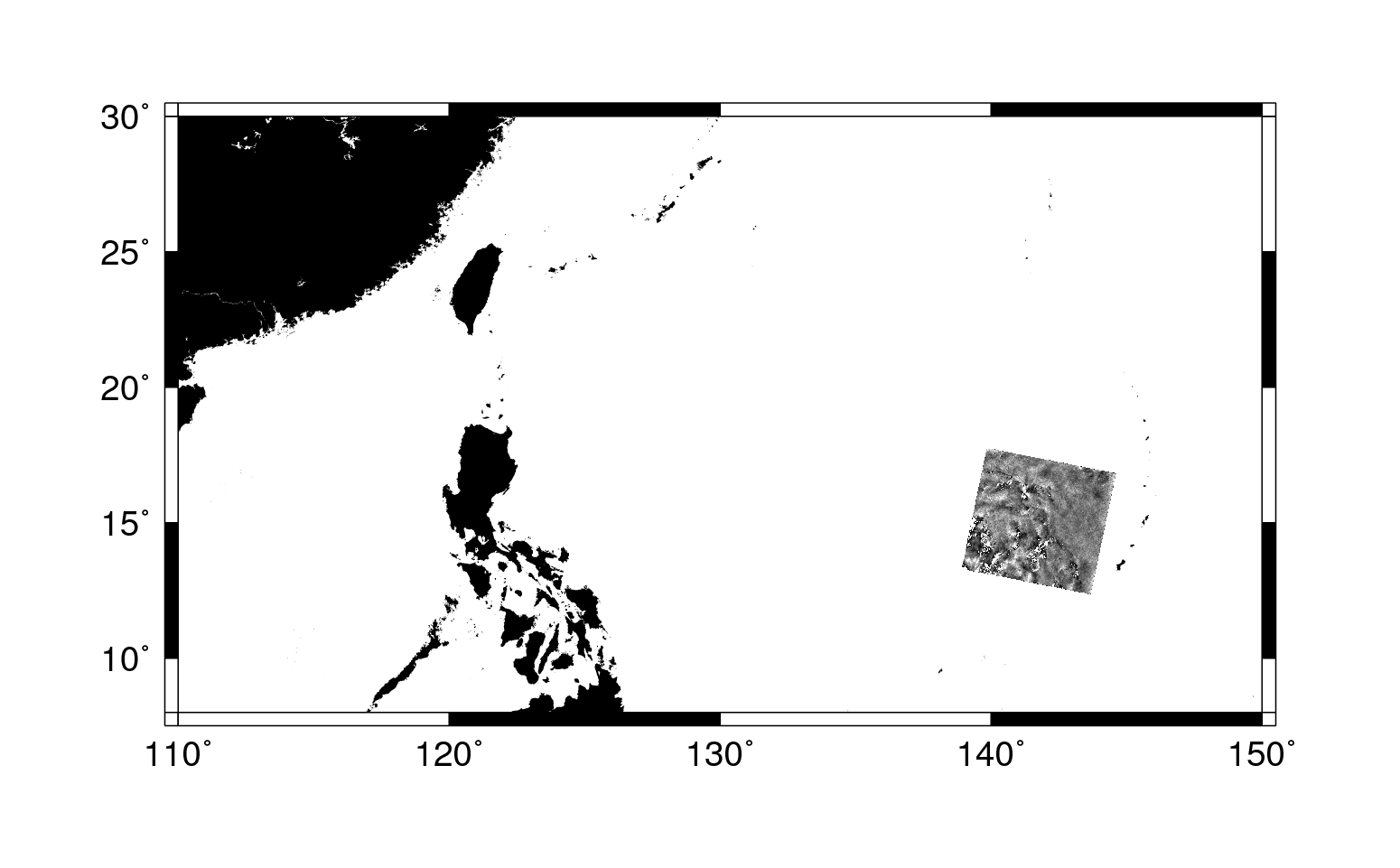 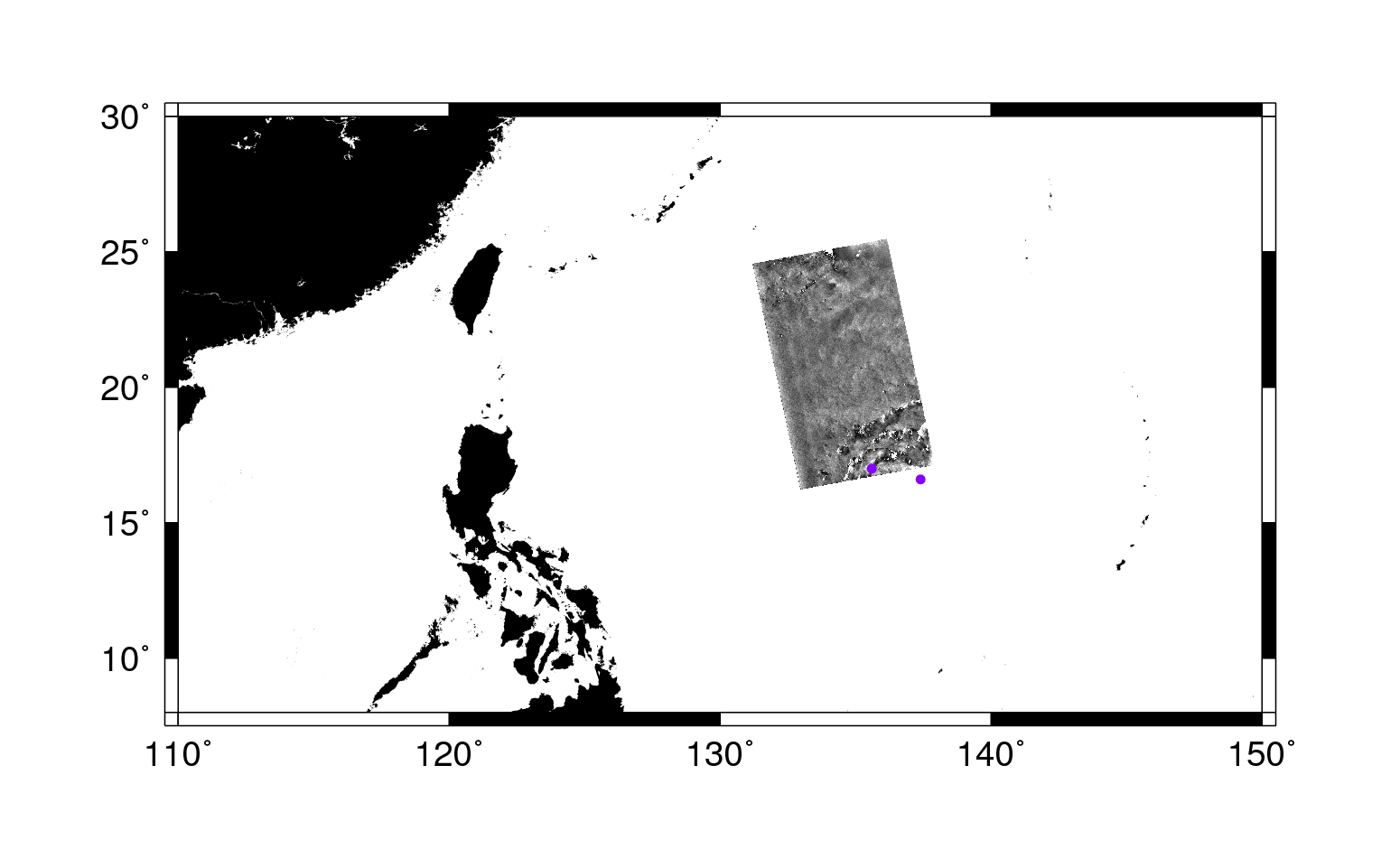 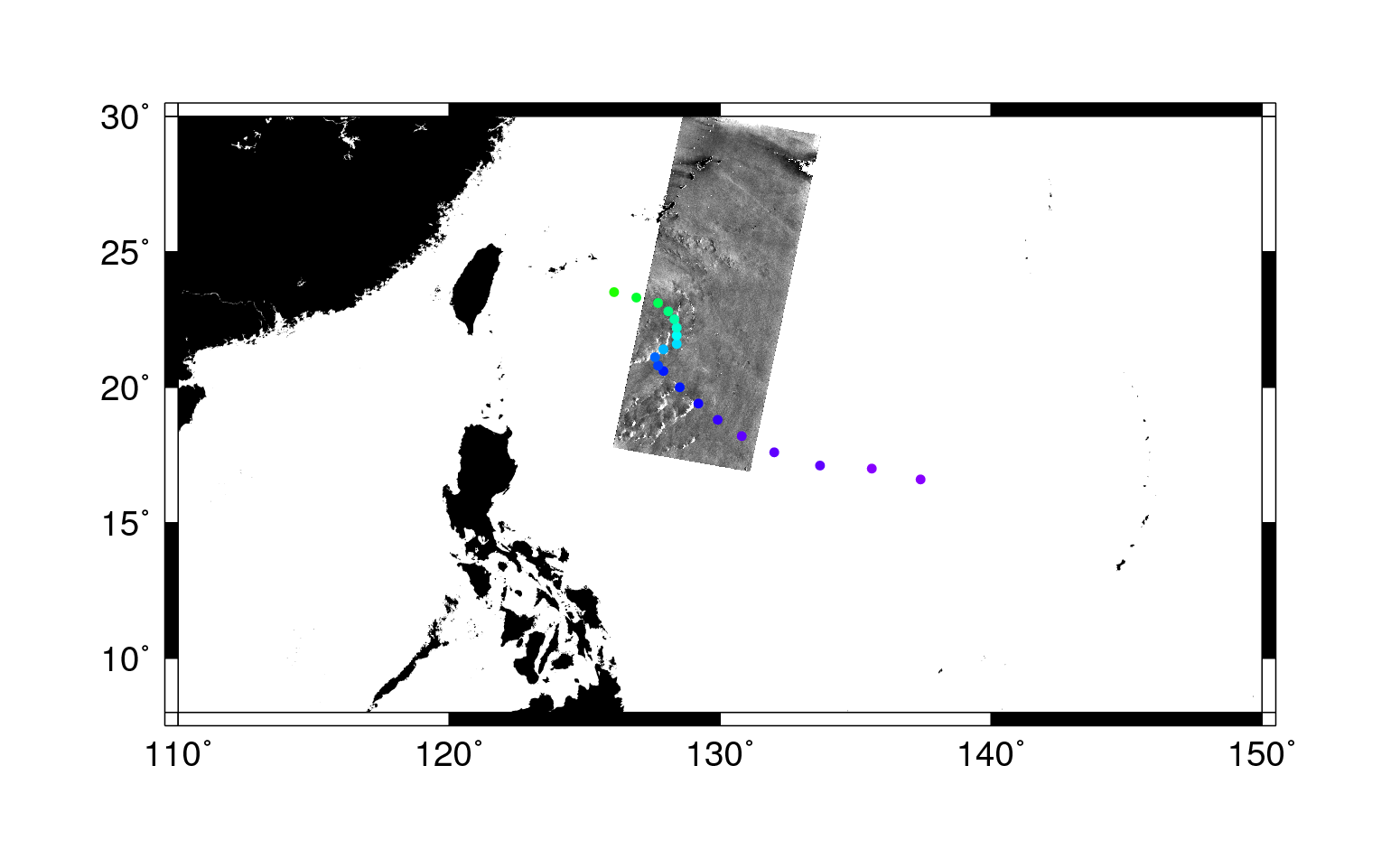 Radarsat-2 
Sep 17, 2010
21:14 GMT
Radarsat-2 
Sep 13, 2010, 09:08 GMT
Radarsat-2 
Sep 12, 2010, 20:23 GMT
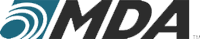 Graber, Caruso, Romeiser, Horstmann, Wackerman, Foster, Walker
5/18/2011
Typhoon Fanapi Sep 17, 2010 21:14 GMT
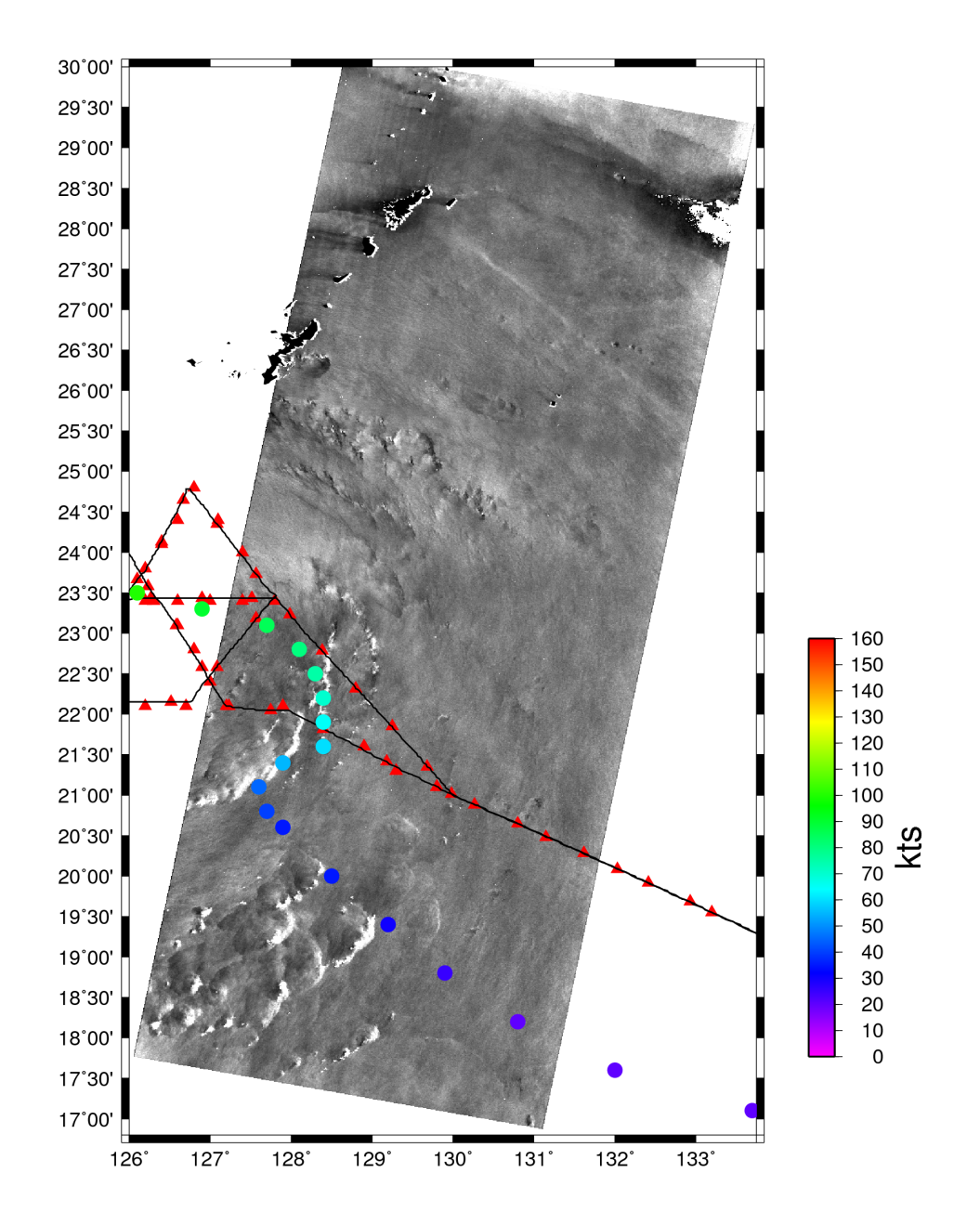 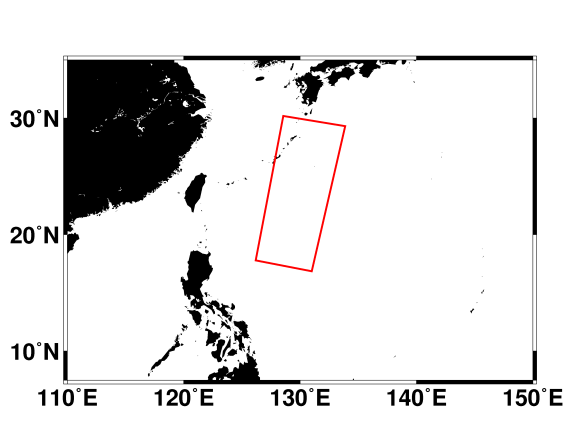 Radarsat-2
Polarization:  HH,HV
Beam:            SCWA
Resolution:    100m

USAF C130
Sep 17, 21:30 – Sep 18, 03:00
Cross
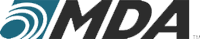 Graber, Caruso, Romeiser, Horstmann, Wackerman, Foster, Walker
5/18/2011
Typhoon Malakas Overview
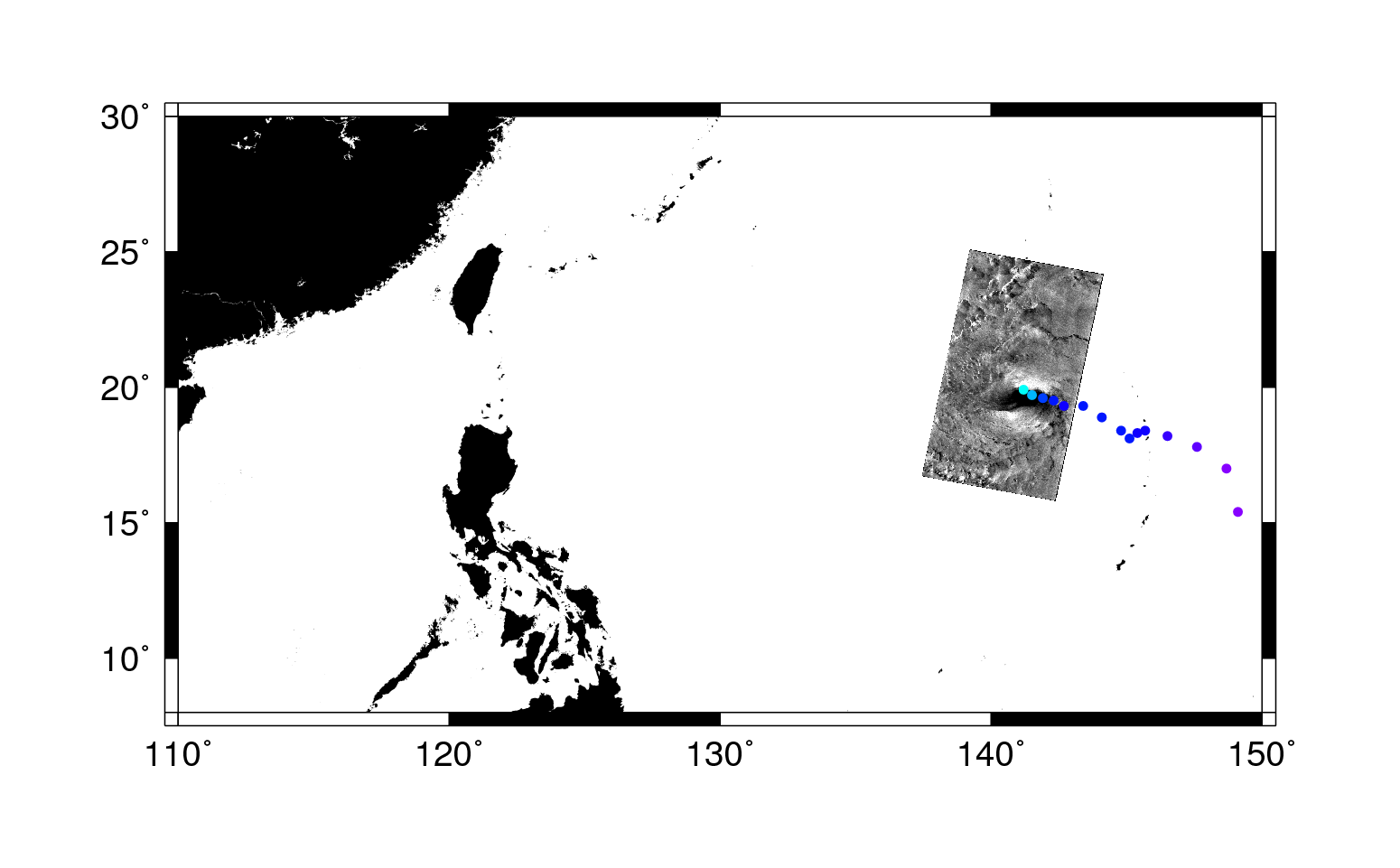 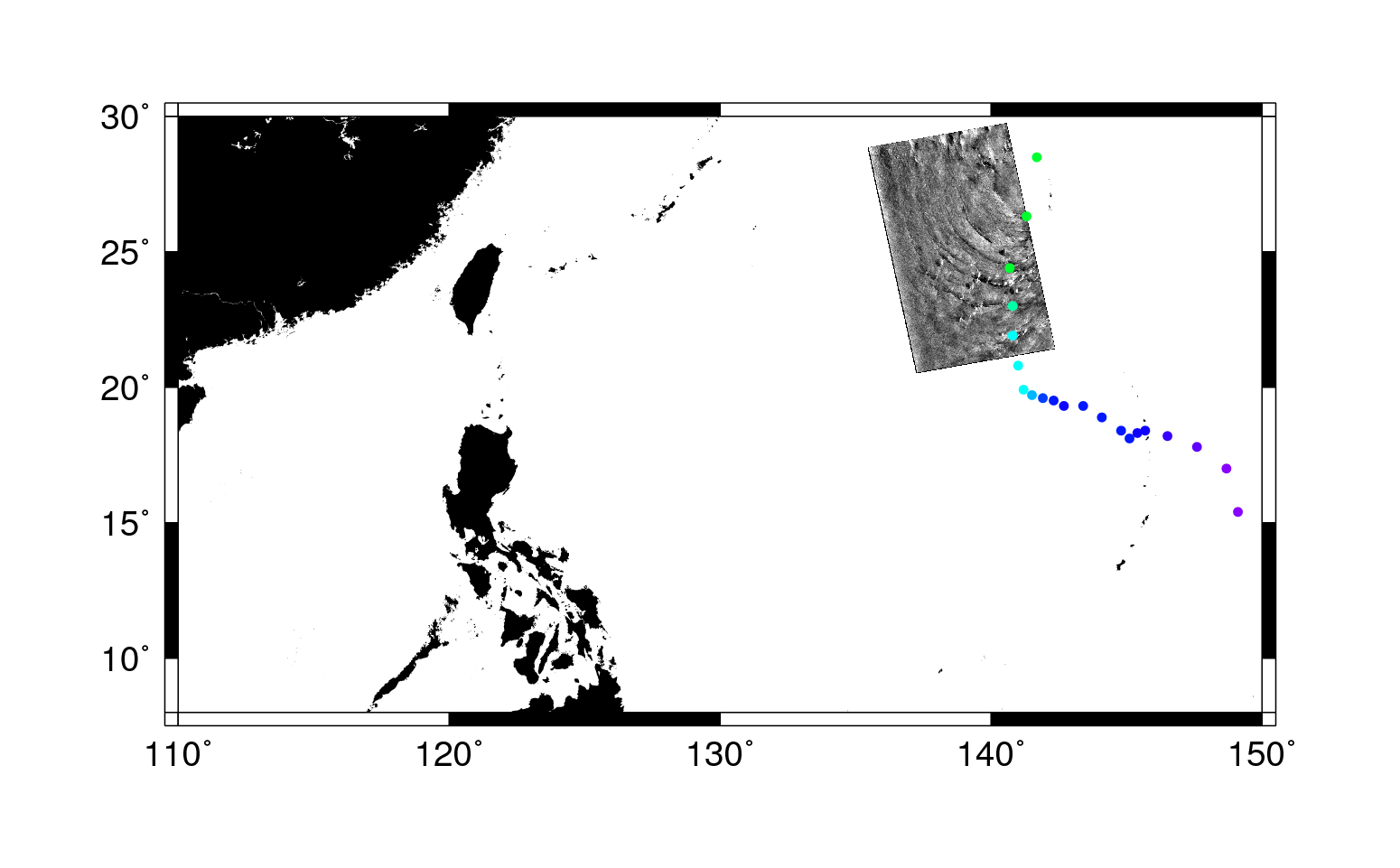 Sep 24, 2010
08:49 GMT
Sep 22, 2010
20:29 GMT
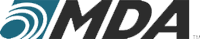 Graber, Caruso, Romeiser, Horstmann, Wackerman, Foster, Walker
5/18/2011
Typhoon Malakas Sep 22, 2010 20:29
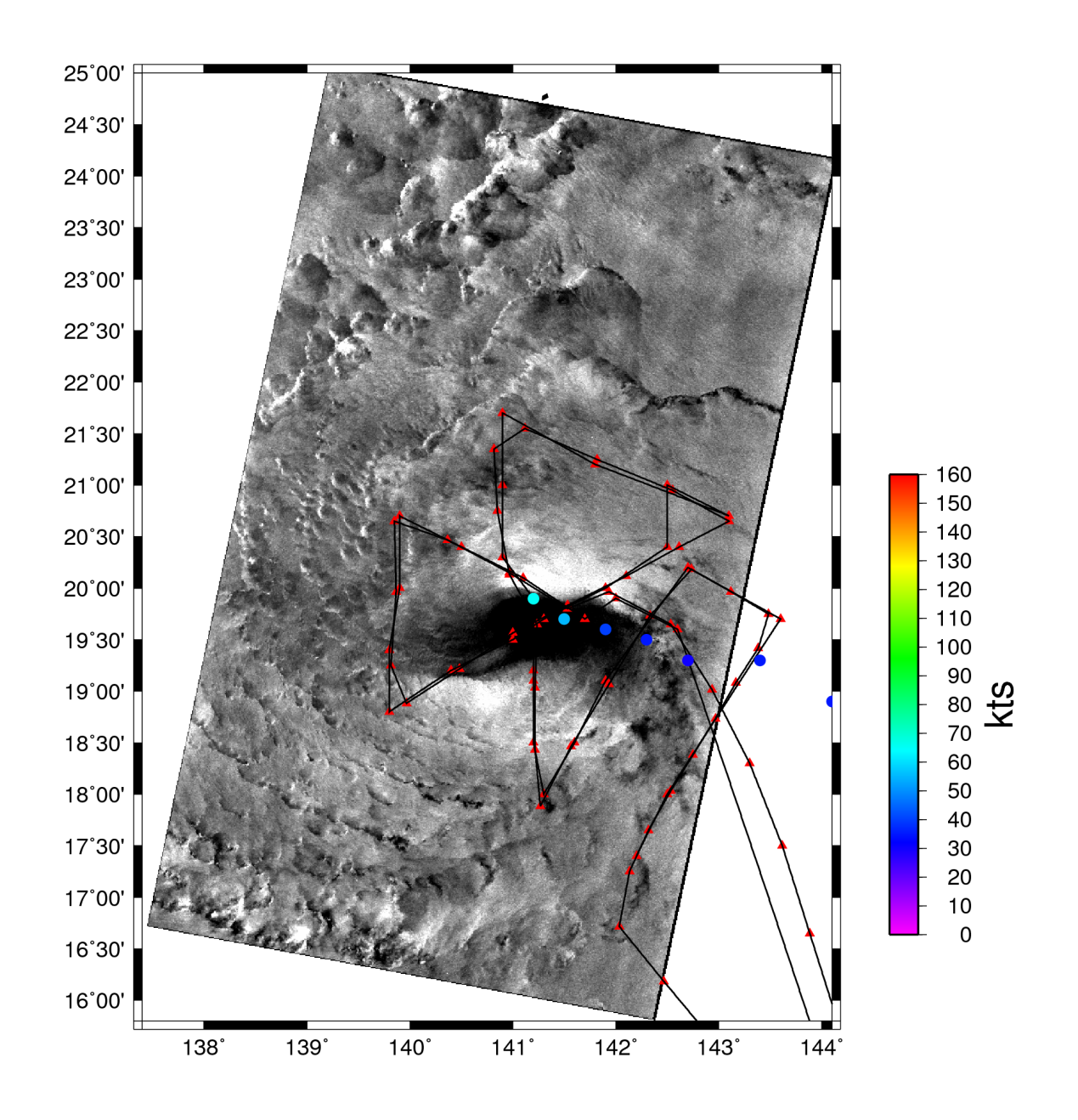 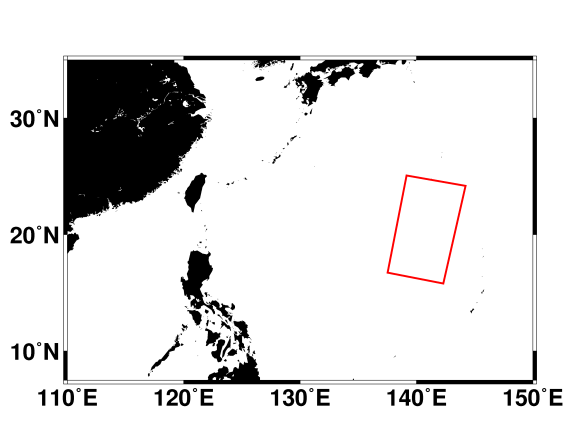 Radarsat-2
Polarization:  HH,HV
Beam:            SCWA
Resolution:    100m

USAF C130
Sep 22, 20:00 – Sep 23, 02:00
Cross
Center at:
19° 32’ 35” N
141° 22’ 8” E
Major Axis: 205 km
Minor Axis: 80.6 km
Azimuth:     92.4°
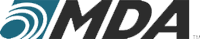 Graber, Caruso, Romeiser, Horstmann, Wackerman, Foster, Walker
5/18/2011
Typhoon Megi Collection Sequence
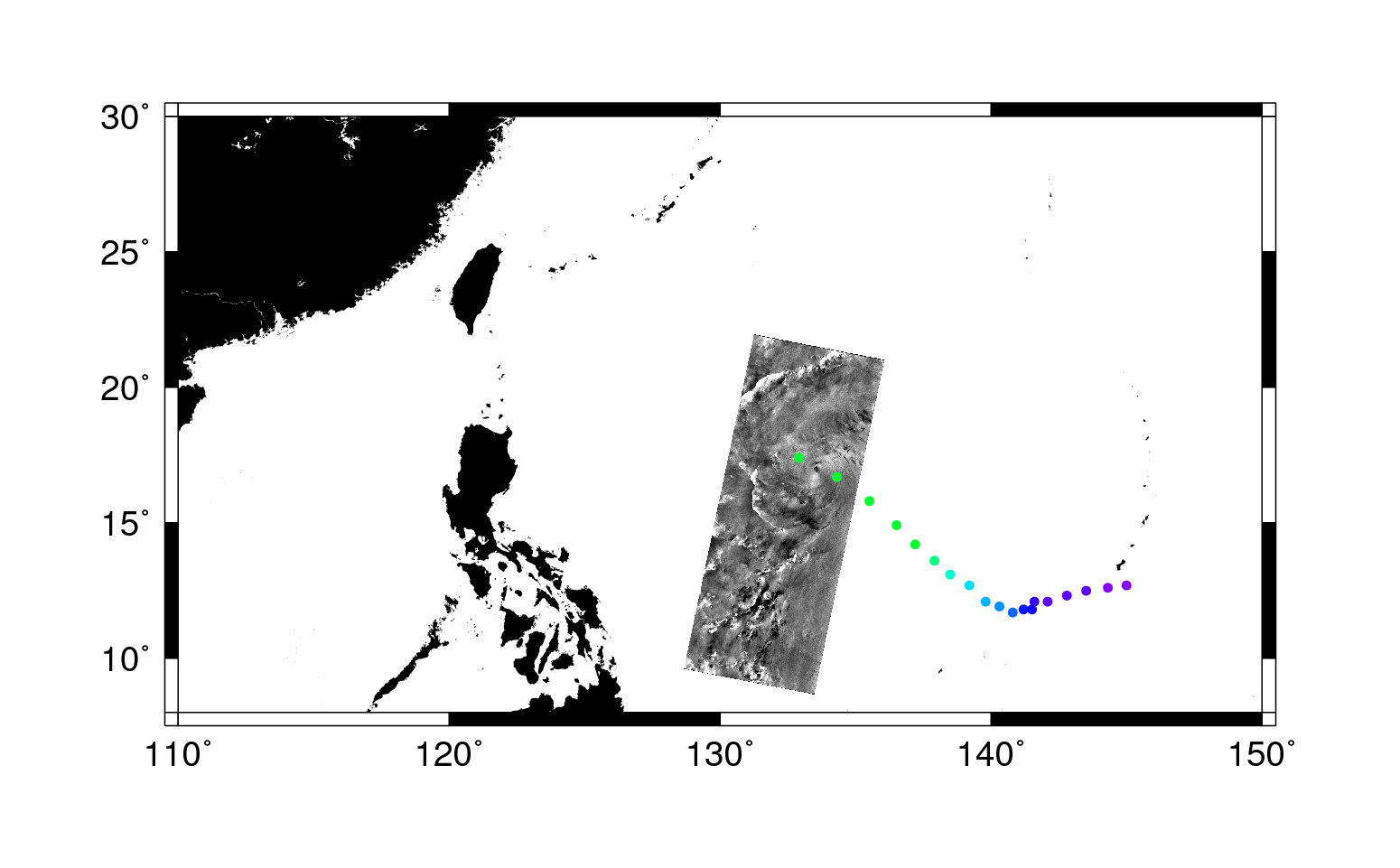 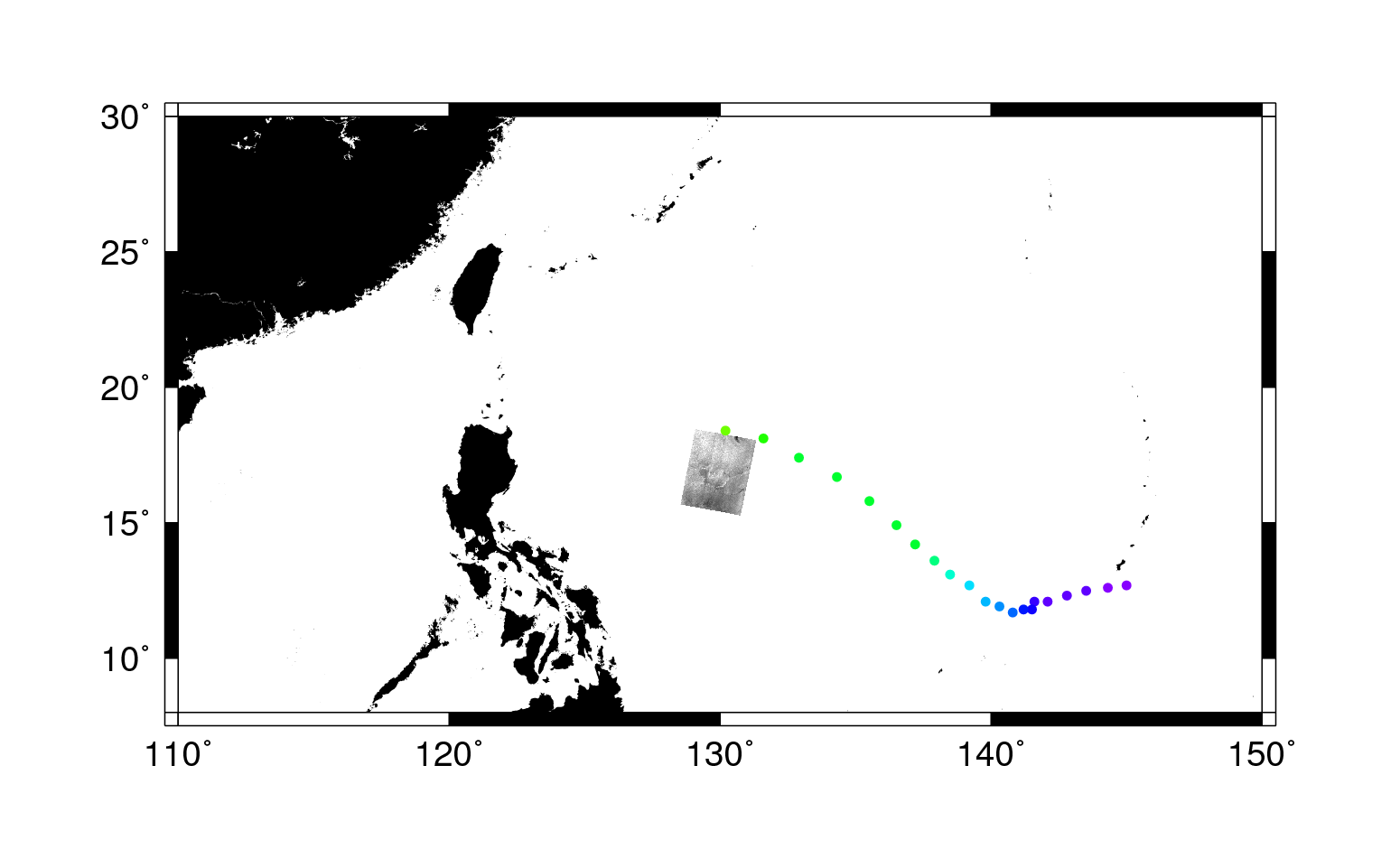 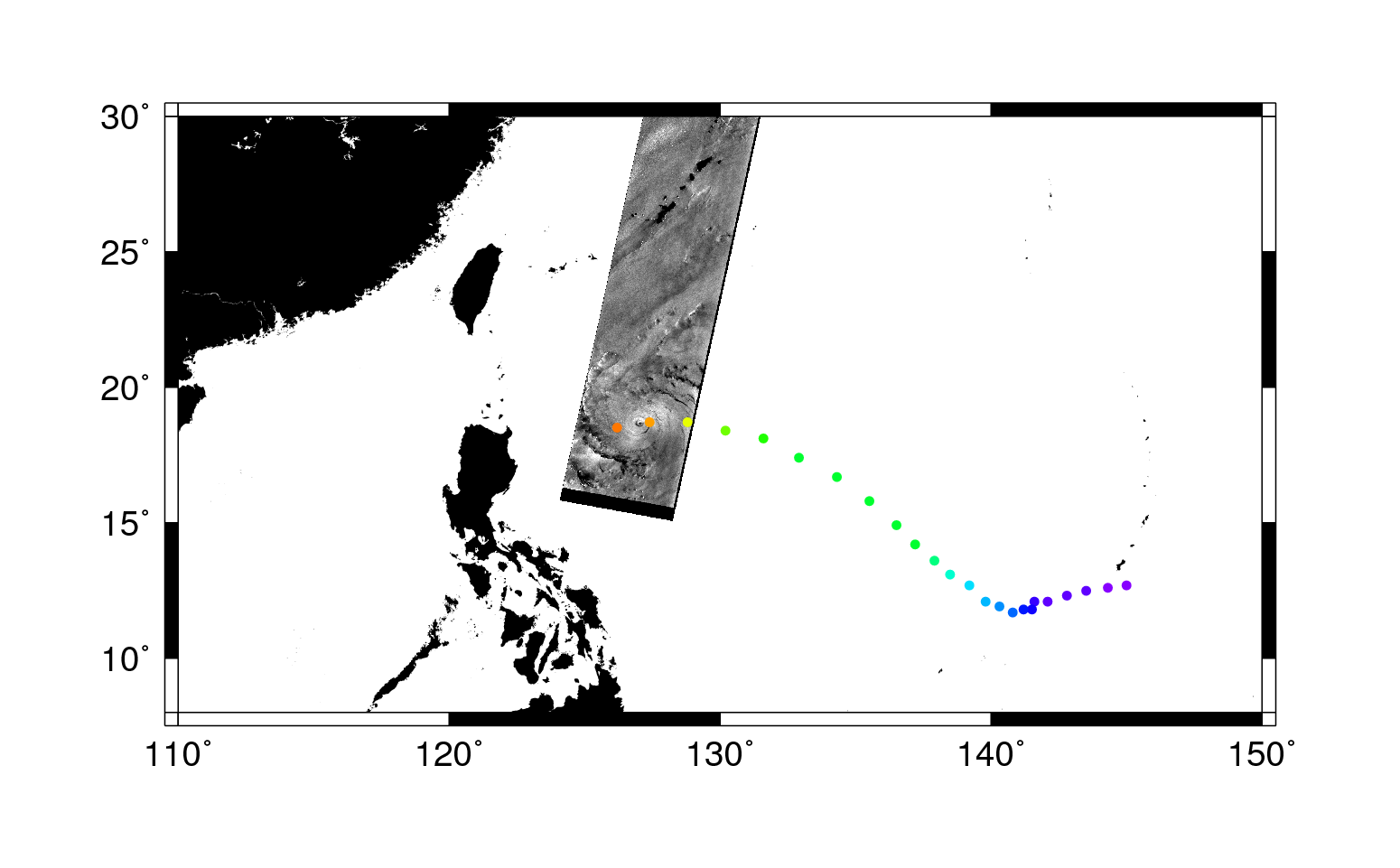 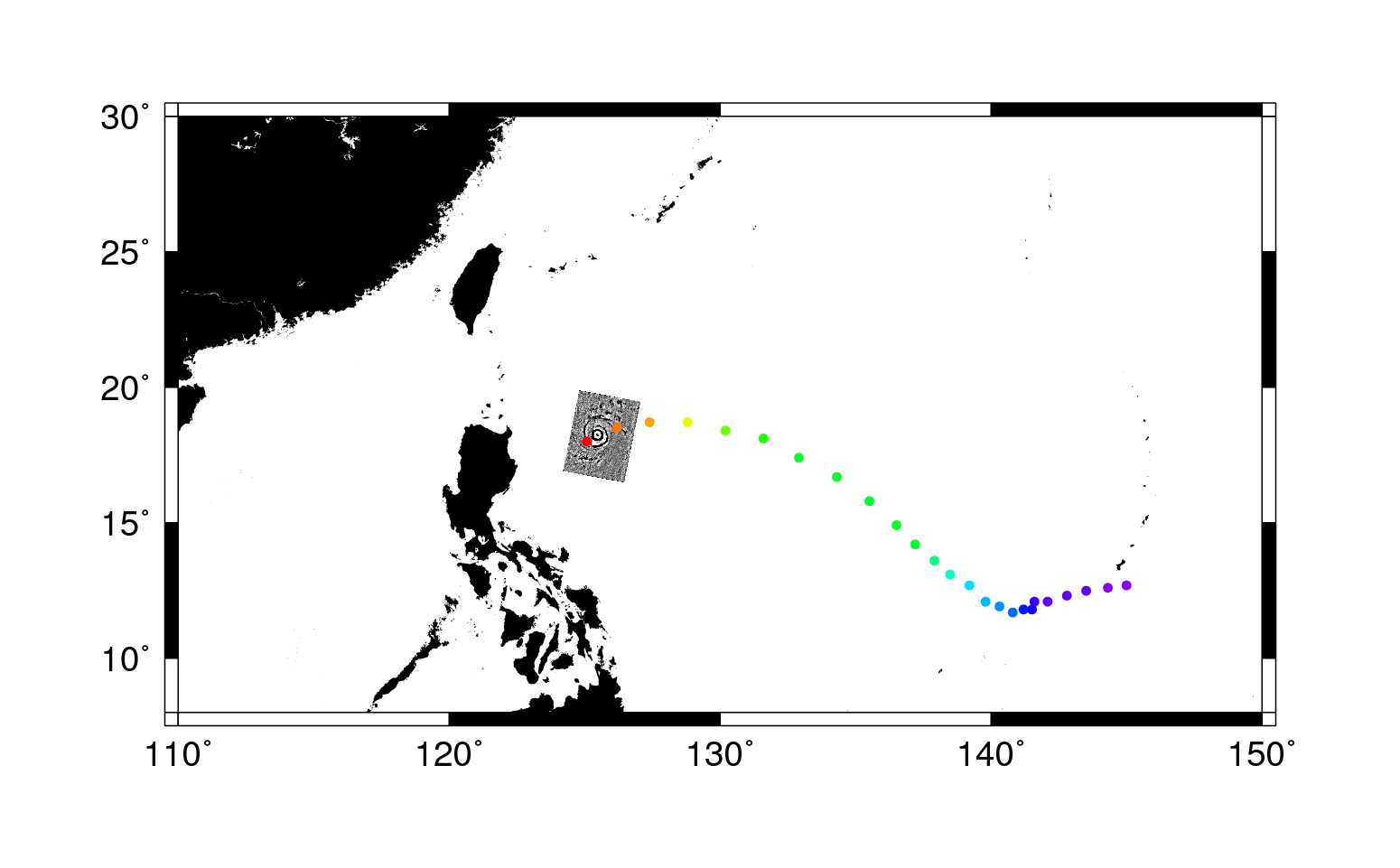 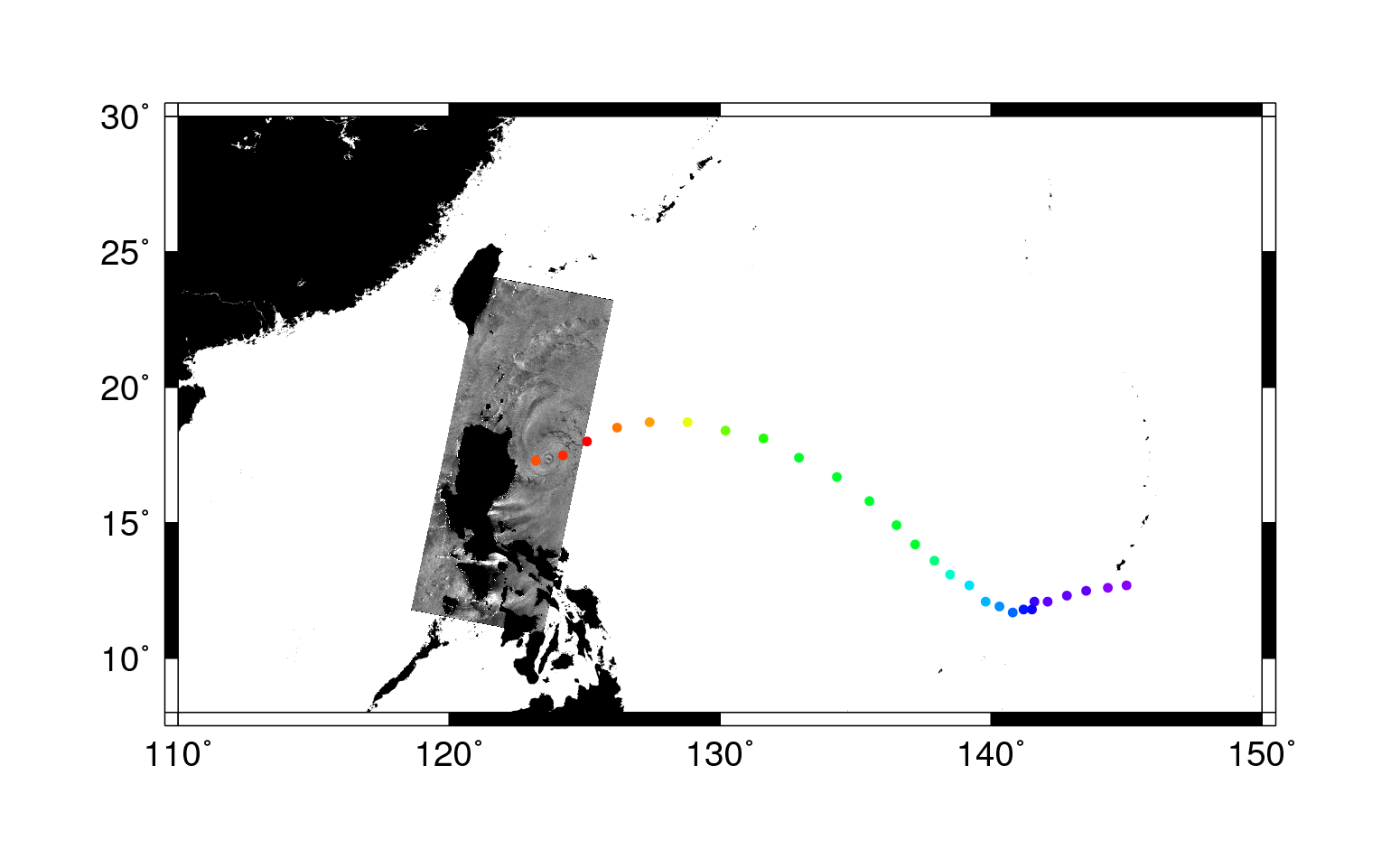 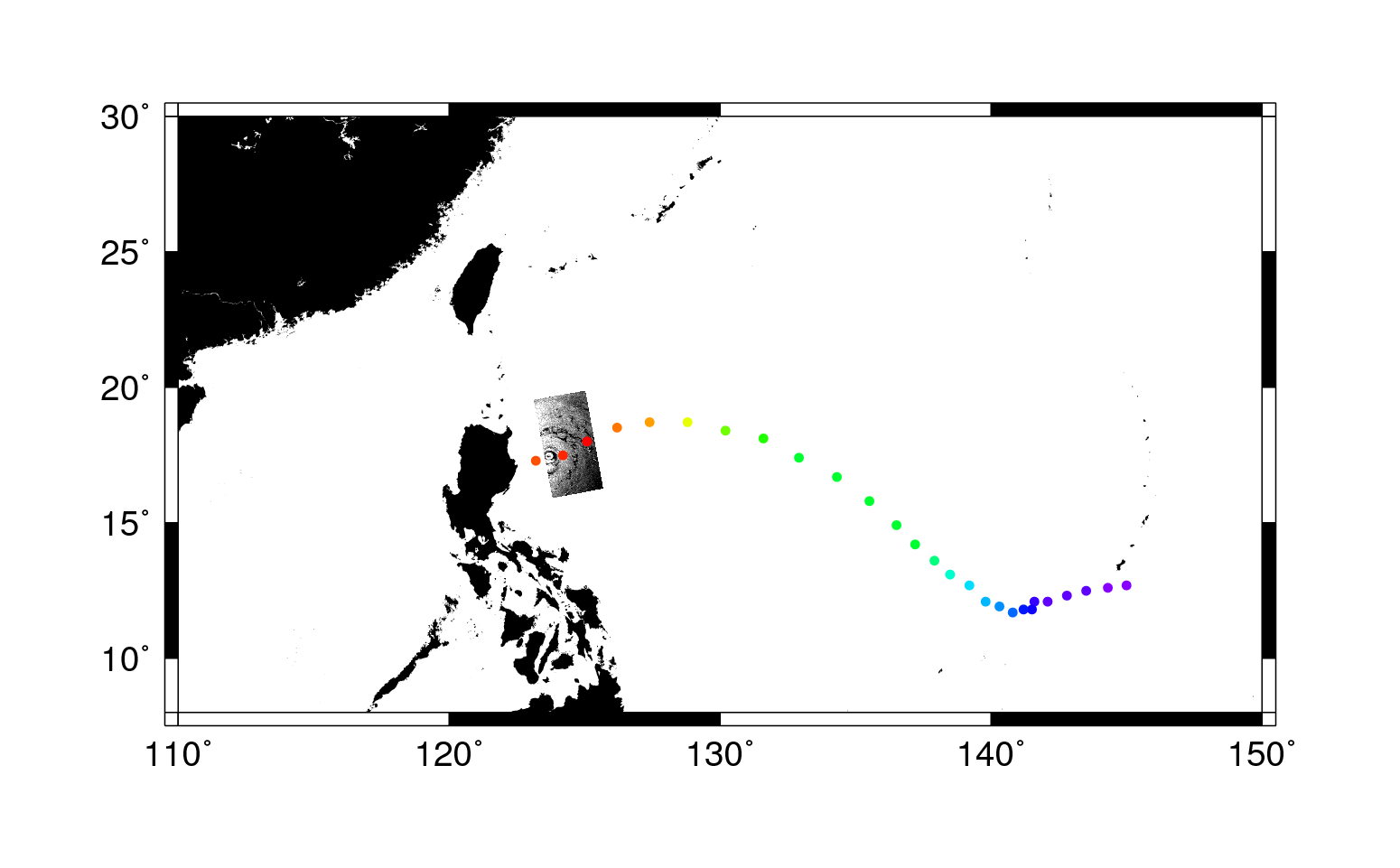 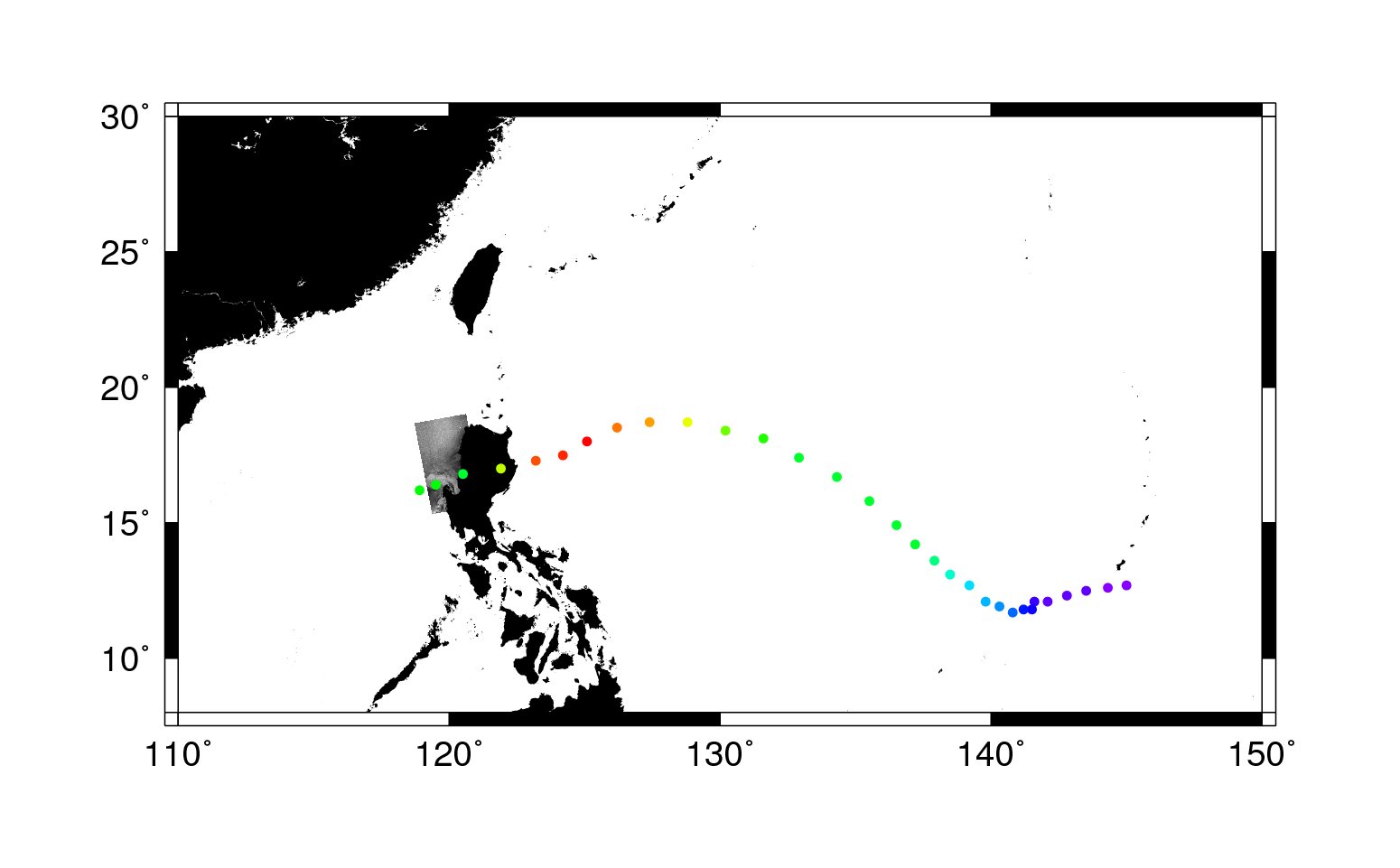 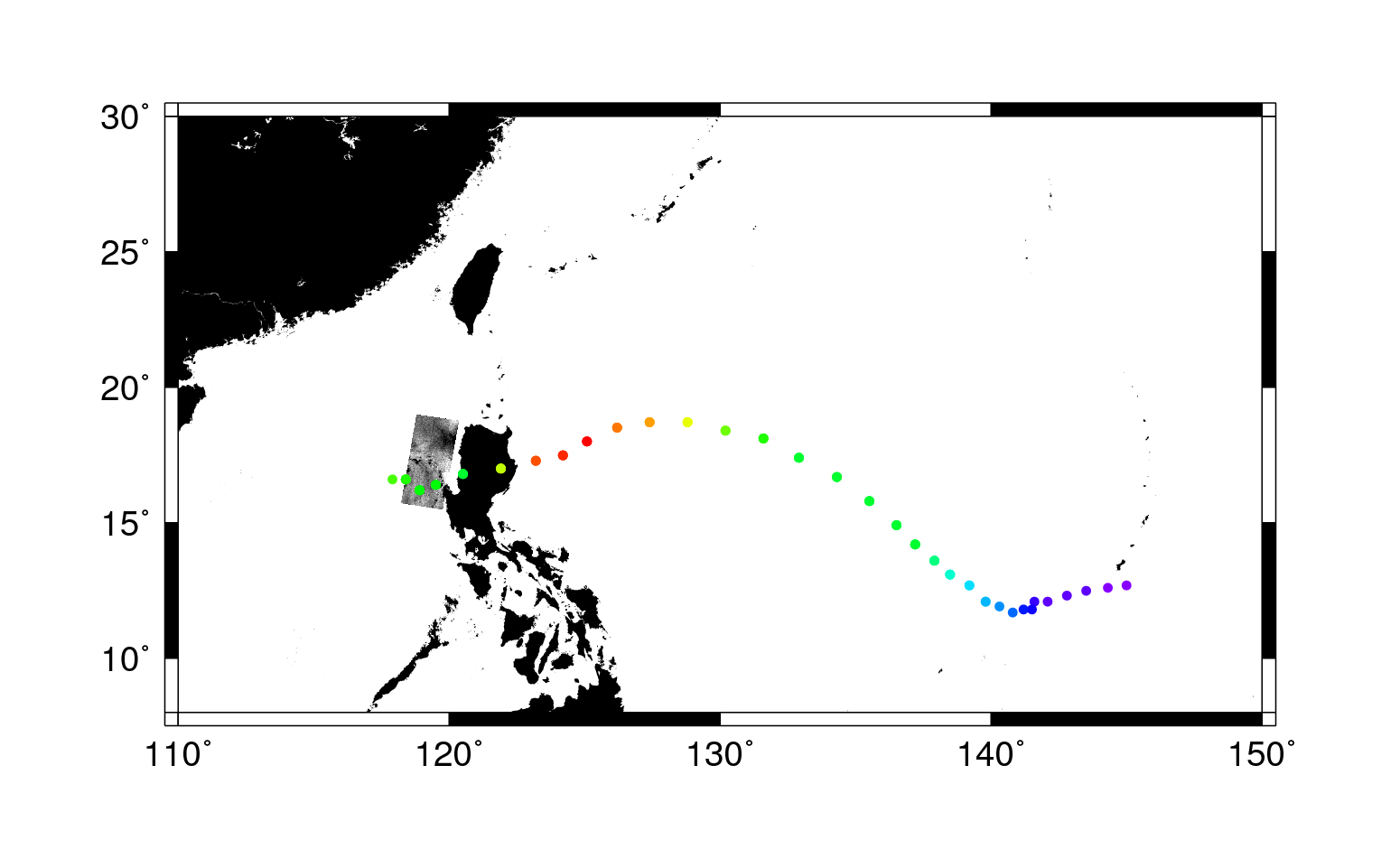 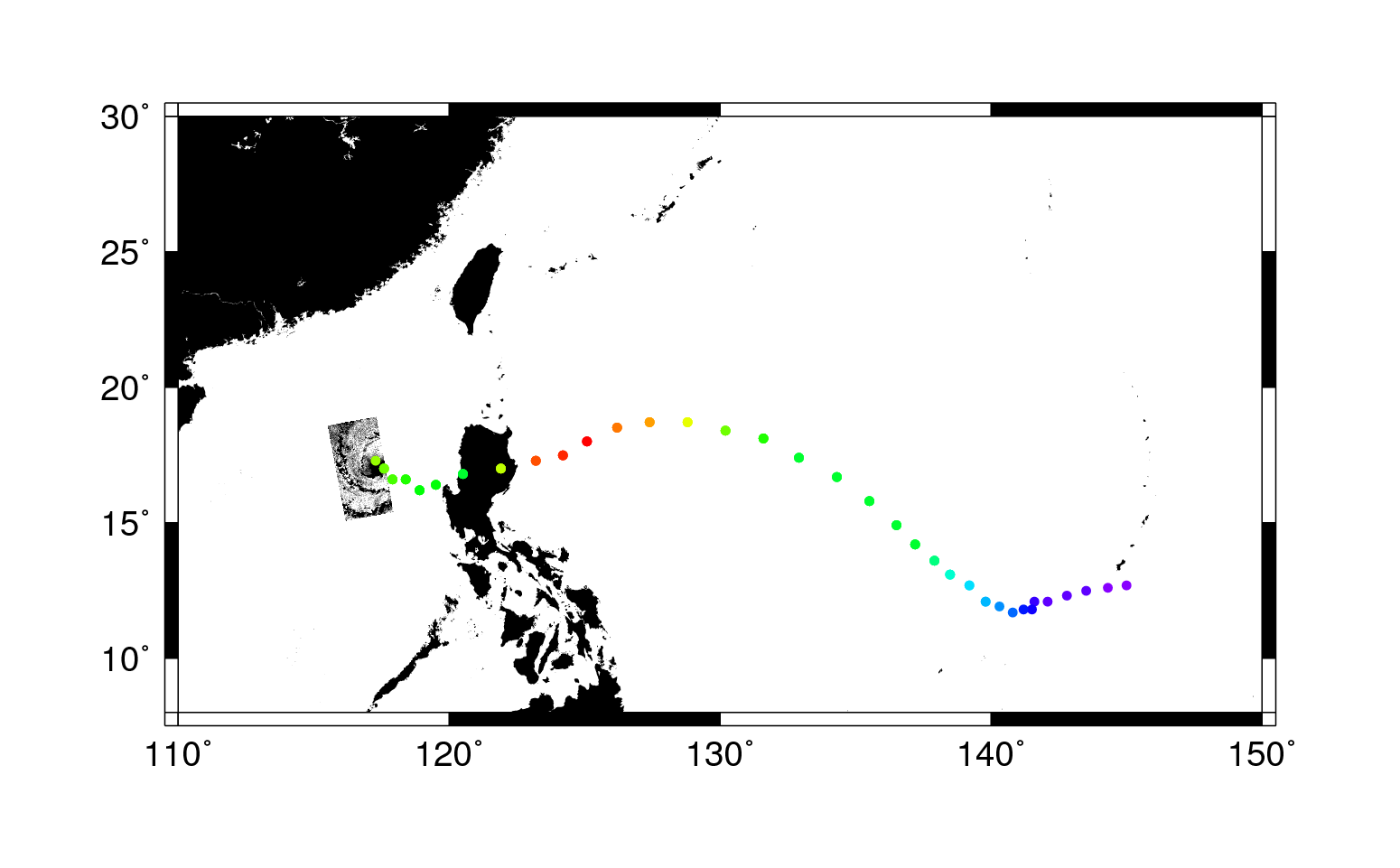 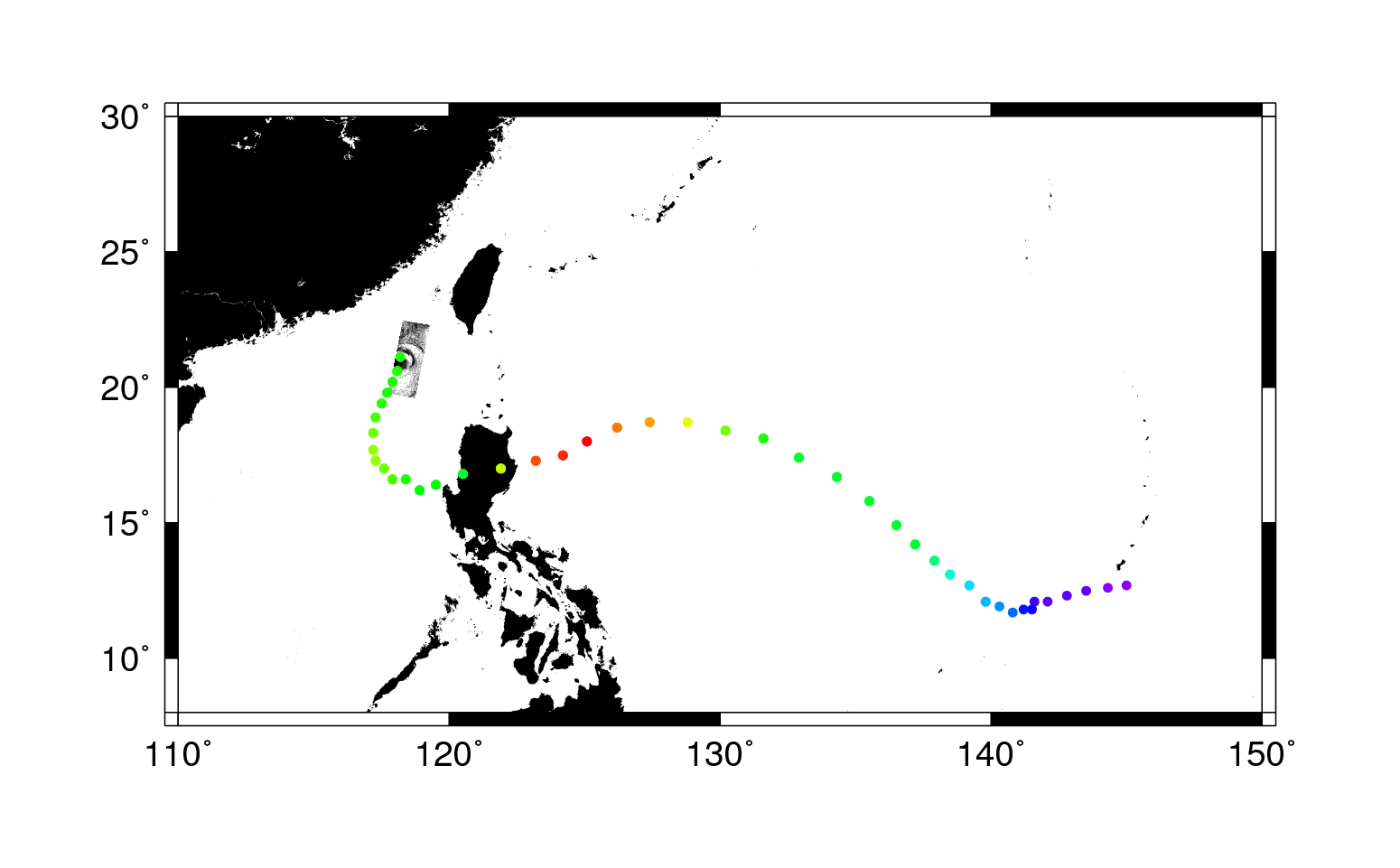 Radarsat-2 Oct 15 21:00
Cosmo/Skymed-3 Oct 16 09:17
Envisat Oct 17 01:27
Cosmo/Skymed-3 Oct 17 09:35
Radarsat-2 Oct 17 21:41
Cosmo/Skymed-3 Oct 17 21:53
Cosmo/Skymed-3 Oct 18 20:12
Cosmo/Skymed-1 Oct 19 09:41
Cosmo/Skymed-3 Oct 19 22:30
TerraSAR-X Oct 21 22:05
Radarsat-2 Oct 15 21:00
Cosmo/Skymed-3 Oct 16 09:17
Envisat Oct 17 01:27
Cosmo/Skymed-3 Oct 17 09:35
Radarsat-2 Oct 17 21:41
Cosmo/Skymed-3 Oct 17 21:53
Cosmo/Skymed-3 Oct 18 20:12
Cosmo/Skymed-1 Oct 19 09:41
Radarsat-2 Oct 15 21:00
Cosmo/Skymed-3 Oct 16 09:17
Envisat Oct 17 01:27
Cosmo/Skymed-3 Oct 17 09:35
Radarsat-2 Oct 17 21:41
Cosmo/Skymed-3 Oct 17 21:53
Cosmo/Skymed-3 Oct 18 20:12
Radarsat-2 Oct 15 21:00
Cosmo/Skymed-3 Oct 16 09:17
Envisat Oct 17 01:27
Cosmo/Skymed-3 Oct 17 09:35
Radarsat-2 Oct 17 21:41
Radarsat-2 Oct 15 21:00
Cosmo/Skymed-3 Oct 16 09:17
Envisat Oct 17 01:27
Radarsat-2 Oct 15 21:00
Radarsat-2 Oct 15 21:00
Cosmo/Skymed-3 Oct 16 09:17
Radarsat-2 Oct 15 21:00
Cosmo/Skymed-3 Oct 16 09:17
Envisat Oct 17 01:27
Cosmo/Skymed-3 Oct 17 09:35
Radarsat-2 Oct 15 21:00
Cosmo/Skymed-3 Oct 16 09:17
Envisat Oct 17 01:27
Cosmo/Skymed-3 Oct 17 09:35
Radarsat-2 Oct 17 21:41
Cosmo/Skymed-3 Oct 17 21:53
Radarsat-2 Oct 15 21:00
Cosmo/Skymed-3 Oct 16 09:17
Envisat Oct 17 01:27
Cosmo/Skymed-3 Oct 17 09:35
Radarsat-2 Oct 17 21:41
Cosmo/Skymed-3 Oct 17 21:53
Cosmo/Skymed-3 Oct 18 20:12
Cosmo/Skymed-1 Oct 19 09:41
Cosmo/Skymed-3 Oct 19 22:30
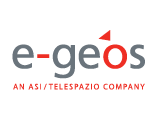 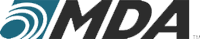 Graber, Caruso, Romeiser, Horstmann, Wackerman, Foster, Walker
5/18/2011
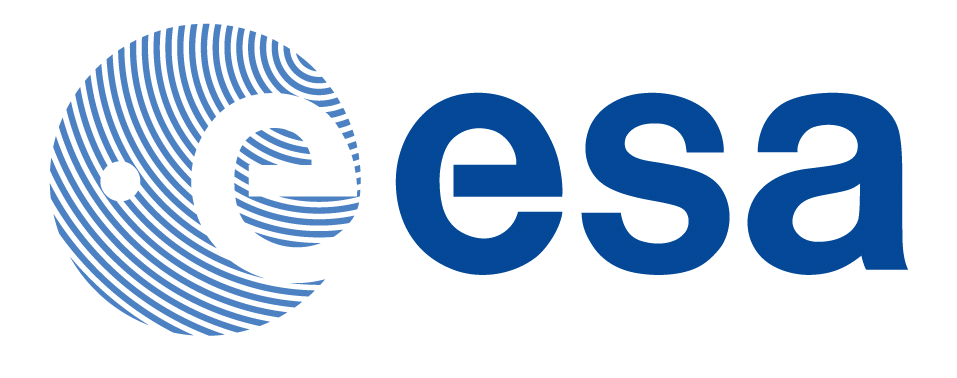 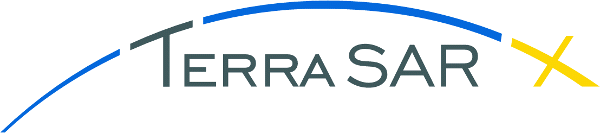 Typhoon Megi Oct 15, 2010 20:06 GMT
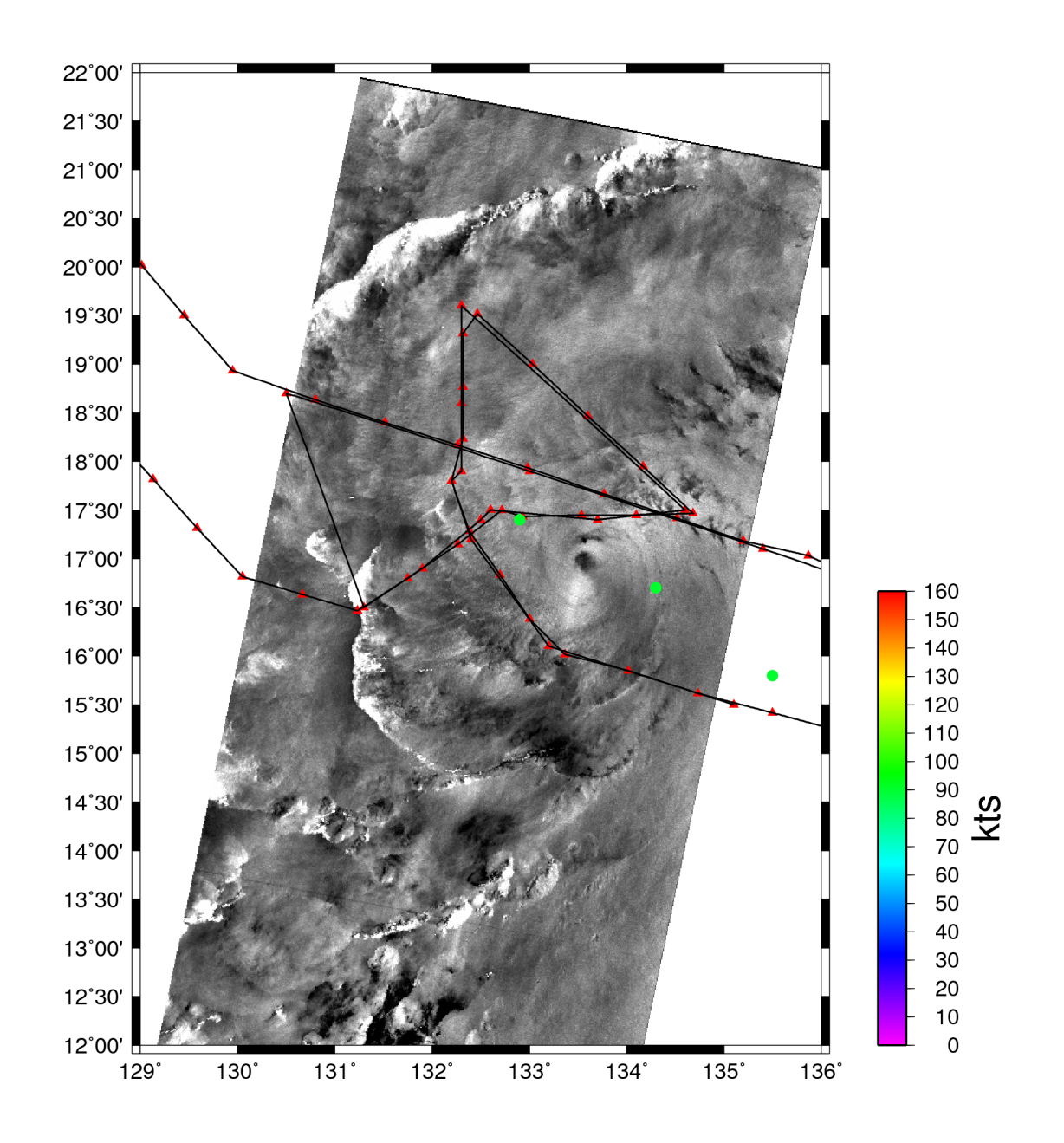 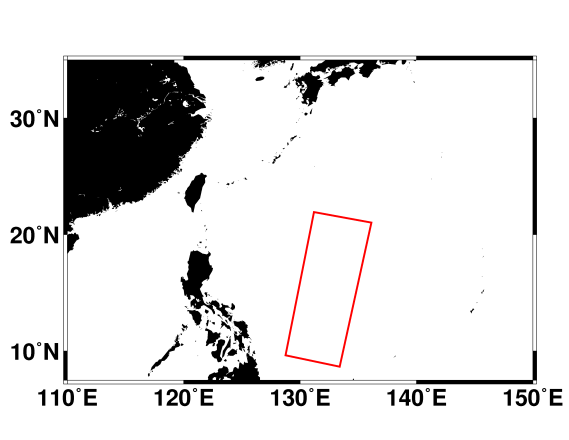 Radarsat-2
Polarization:  HH,HV
Beam:            SCWA
Resolution:    100m

USAF C130
Oct 15, 21:15 Outbound
Oct 15, 02:00 
Cross
Center at:
17° 00’ 28” N
133° 30’ 44” E
Major Axis: 25.6 km
Minor Axis: 18.8 km
Azimuth: -34.1°
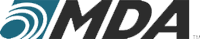 Graber, Caruso, Romeiser, Horstmann, Wackerman, Foster, Walker
5/18/2011
[Speaker Notes: Ellipse Center: (133.572 , 16.972)
Major Axis 25.6 km
Minor Axis 18.8 km
Major Axis Azimuth: -34.1 deg
Ellipse Area: 378.8 km^2
Eye Area: 262.5 km^2]
Typhoon Megi Oct 17, 2010 01:27 GMT
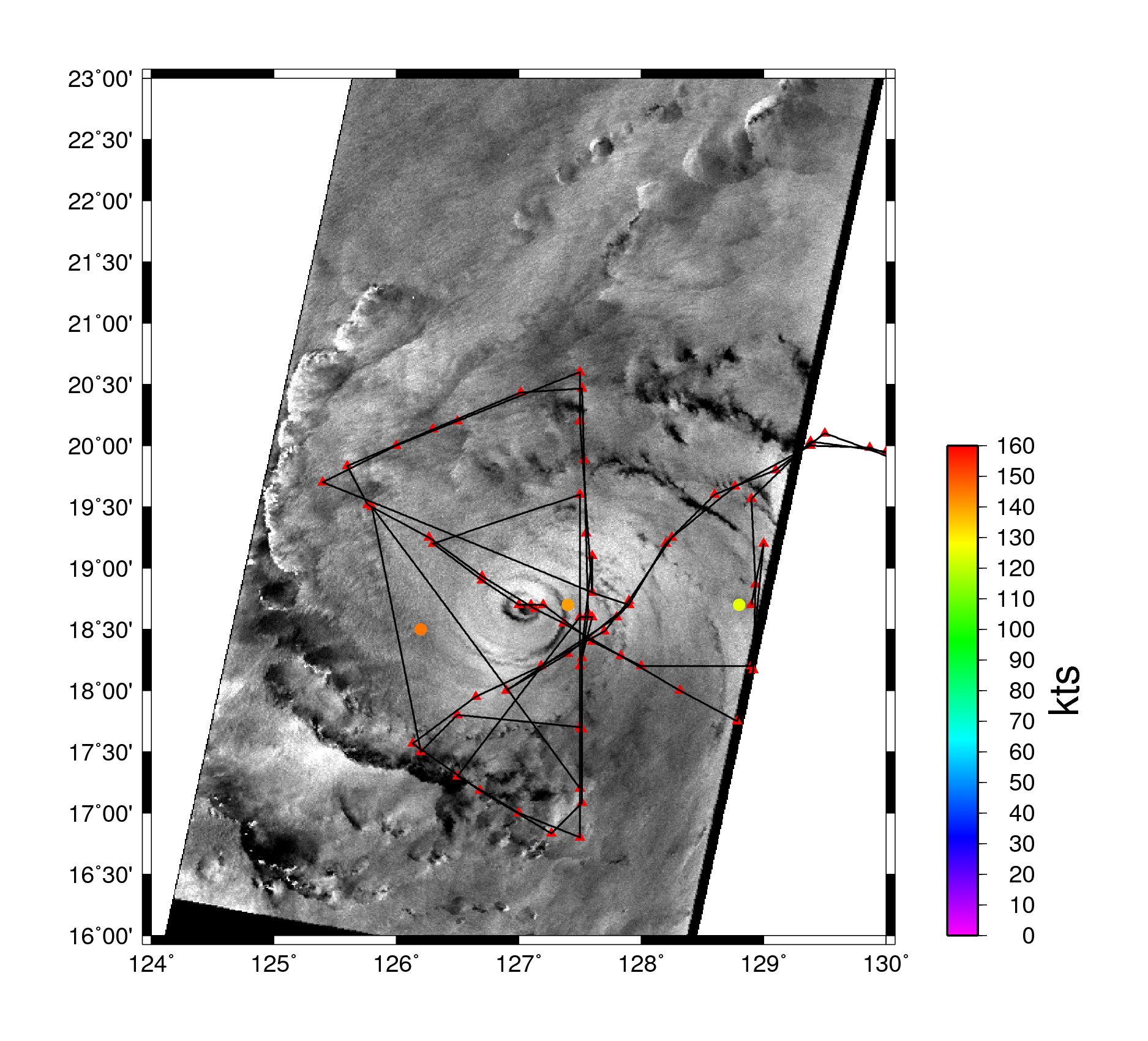 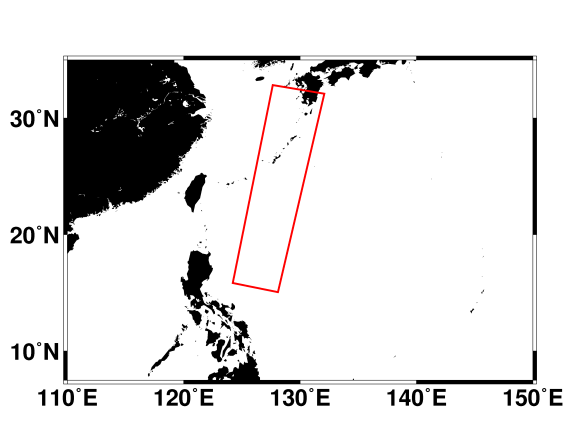 Envisat ASAR
Polarization:      VV
Beam:            WSM
Resolution:  150 m

USAF C130
Oct 17, 00:00
Cross
Center at:
18° 39’ 47” N
127° 04’ 52” E
Major Axis: 20.8 km
Minor Axis: 12.7 km
Azimuth:     97.5°
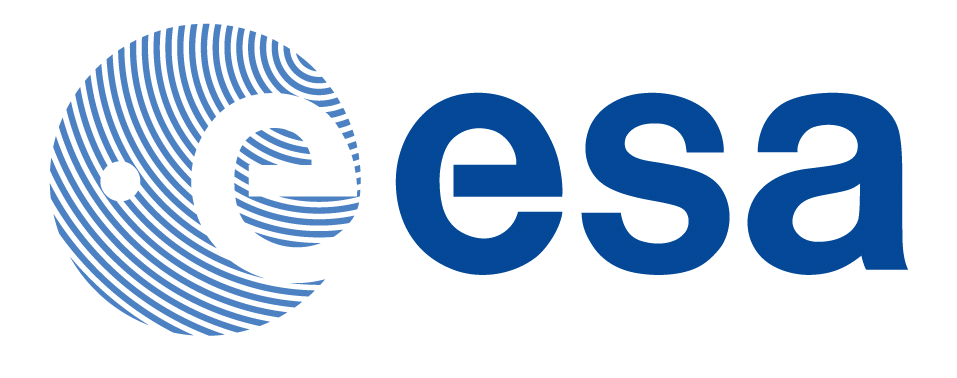 Graber, Caruso, Romeiser, Horstmann, Wackerman, Foster, Walker
5/18/2011
Typhoon Megi Oct 17, 2010 09:35 GMT
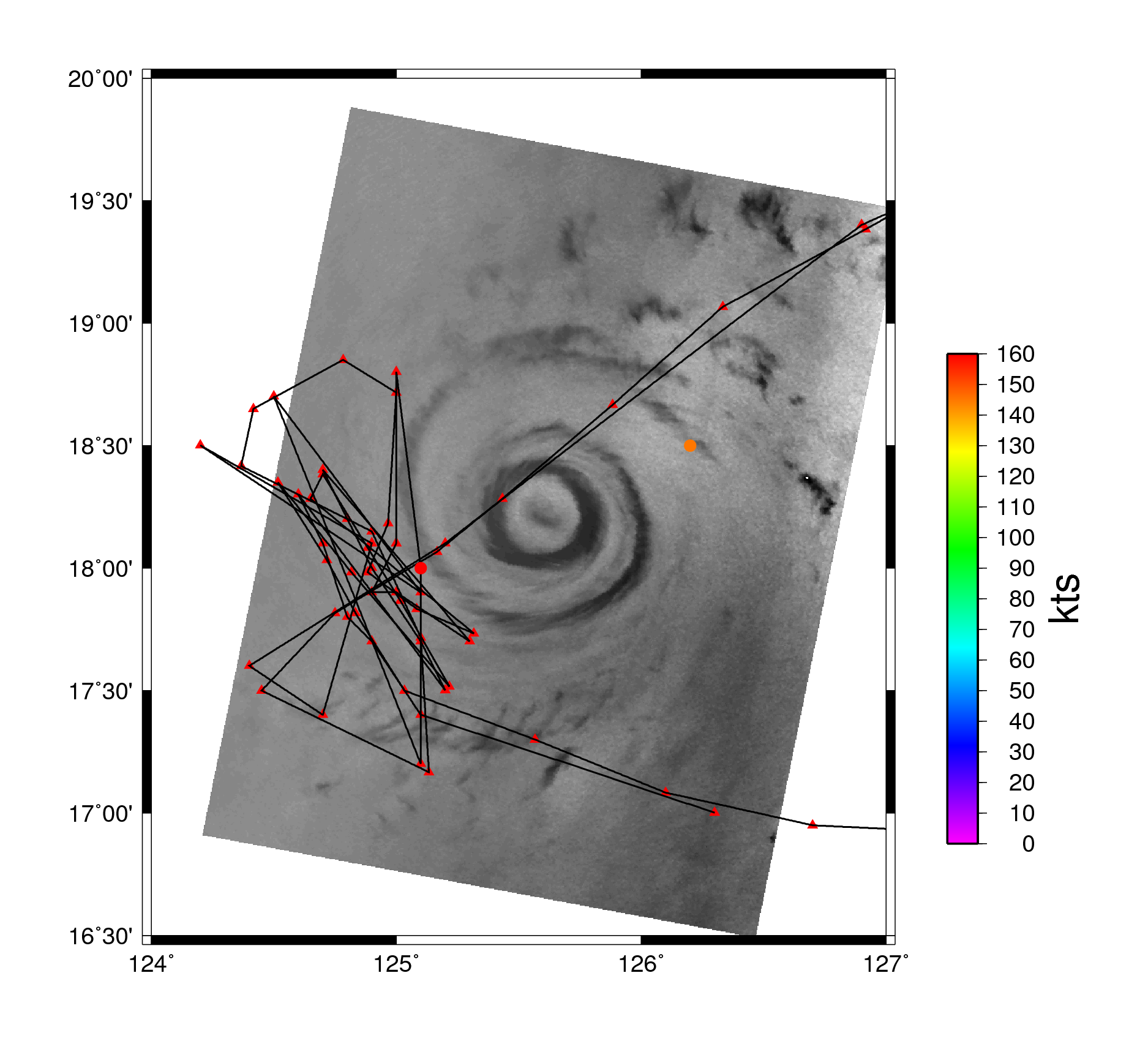 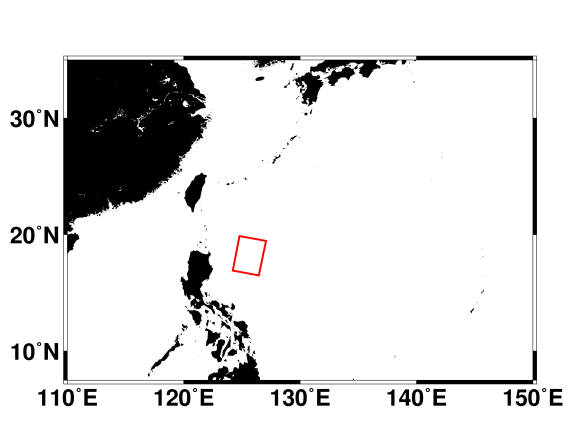 Cosmo/Skymed3
Polarization       VV
Beam:                HR
Resolution:  100 m

USAF C130
Oct 17, 13:00
Cross
Center at:
18° 13’ 55” N
125° 29’ 49” E
Major Axis: 45.3/19.7 km
Minor Axis: 44.6/11.1 km
Azimuth:    49.2°/111.0°
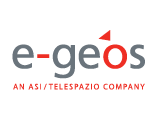 Graber, Caruso, Romeiser, Horstmann, Wackerman, Foster, Walker
5/18/2011
Typhoon Megi Oct 17, 2010 21:41 GMT
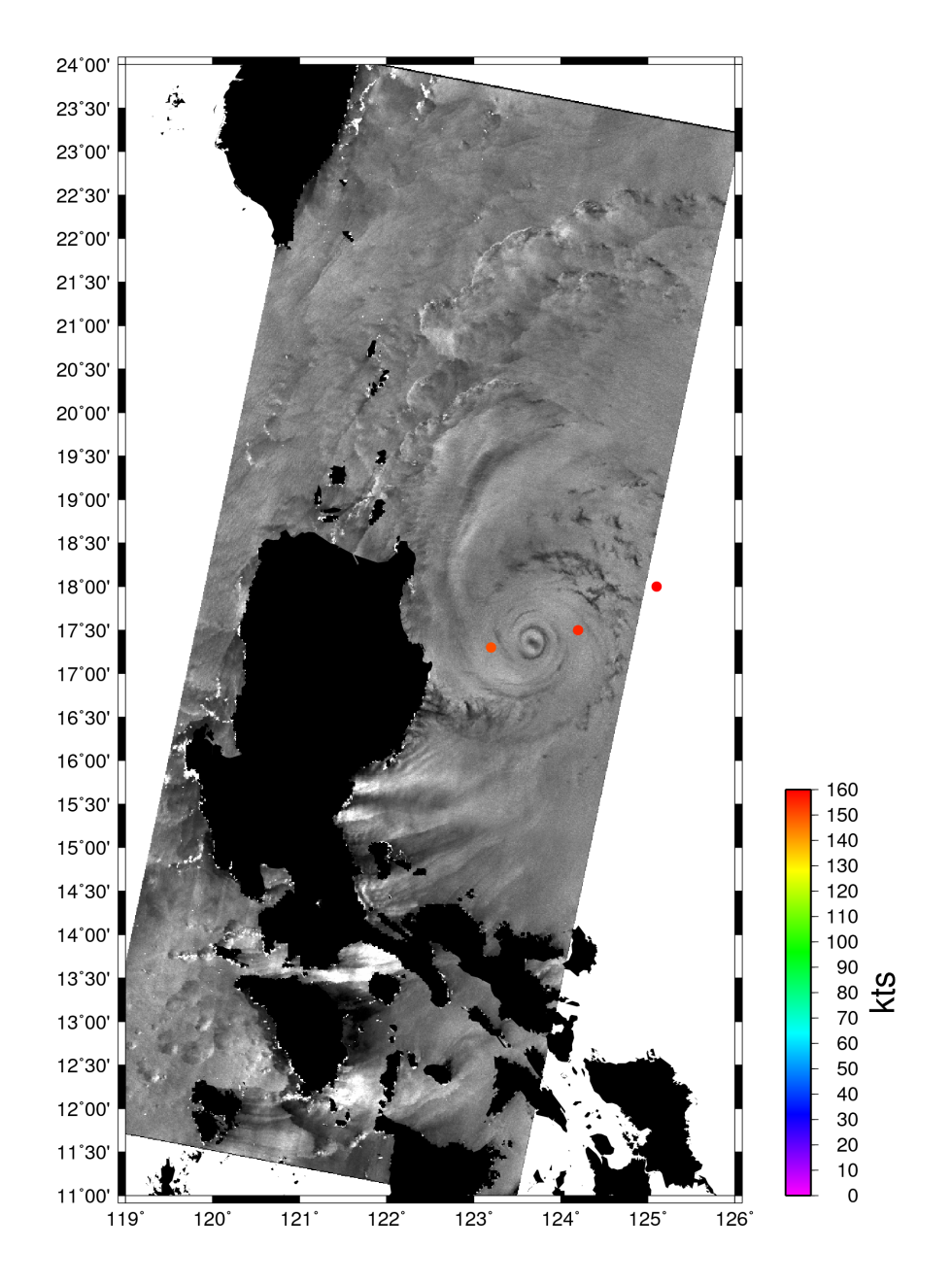 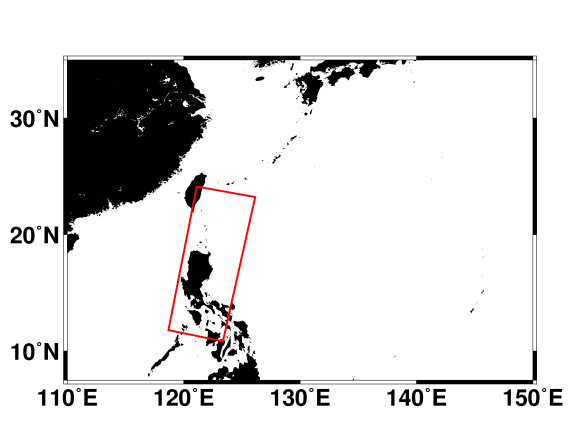 Radarsat-2
Polarization:  HH,HV
Beam:            SCWA
Resolution:    100m
Center at:
17° 21’ 07” N
123° 40’ 34” E
Major Axis: 42.9/17.4 km
Minor Axis: 31.2/11.6 km
Azimuth:      6.8°/125.6°
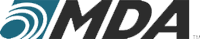 Graber, Caruso, Romeiser, Horstmann, Wackerman, Foster, Walker
5/18/2011
Typhoon Megi Oct 17, 2010 21:53 GMT
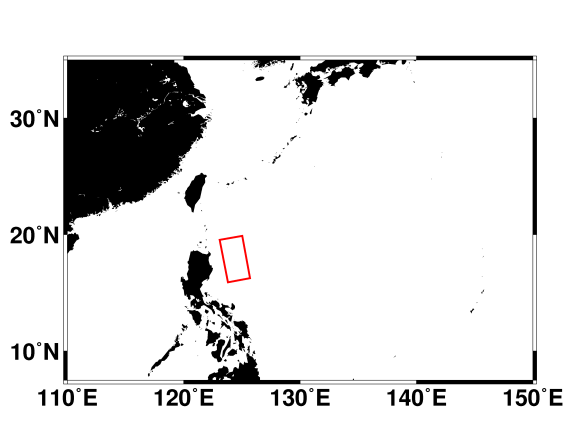 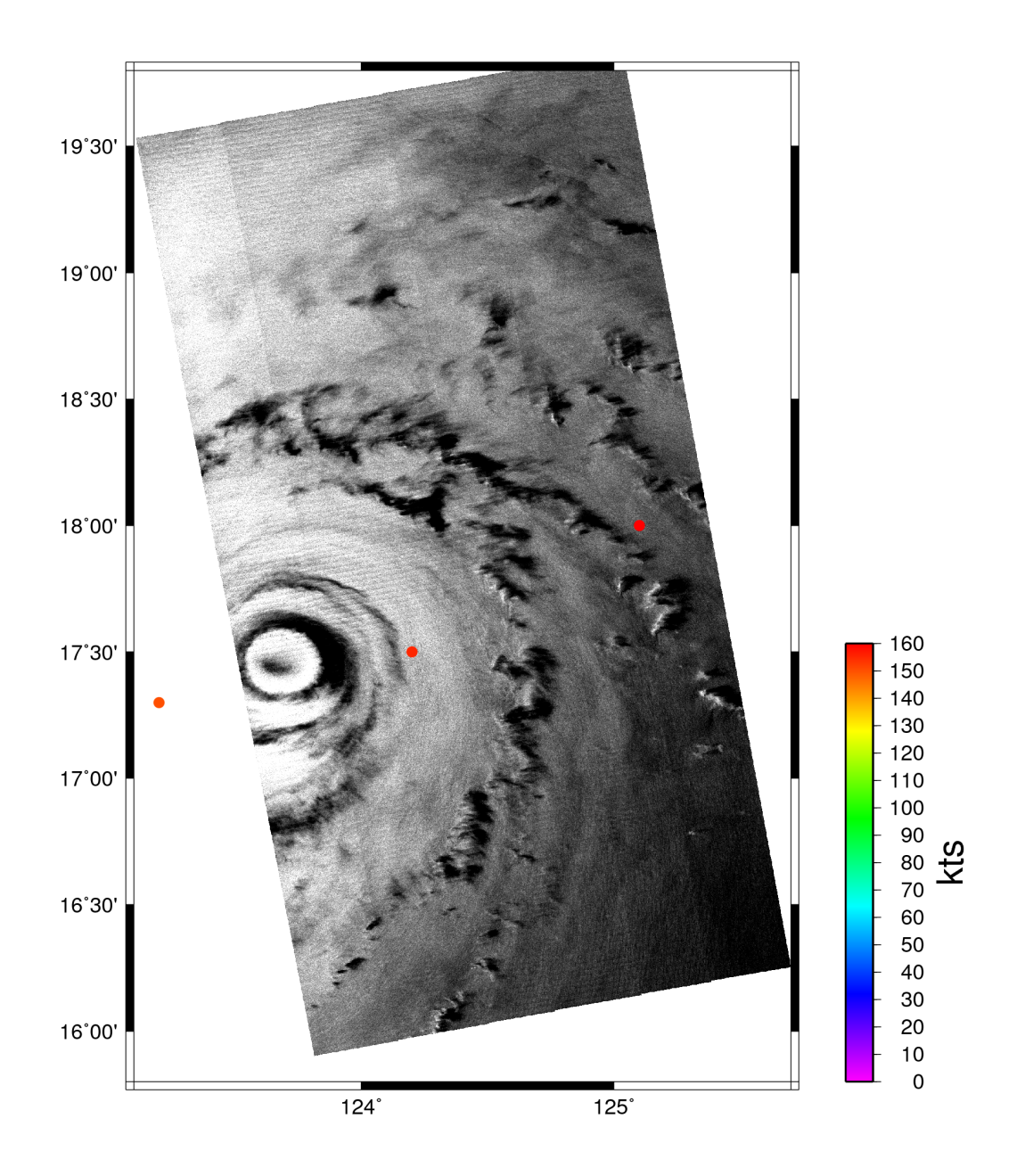 Cosmo/Skymed3
Polarization       VV
Beam:                HR
Resolution:  100 m
Center at:
17° 28’ 23” N
123° 43’ 08” E
Major Axis: 46.2/21.6 km
Minor Axis: 38.0/10.9 km
Azimuth:     91.8°/102.9°
Graber, Caruso, Romeiser, Horstmann, Wackerman, Foster, Walker
5/18/2011
Typhoon Megi Oct 18, 2010 22:12 GMT
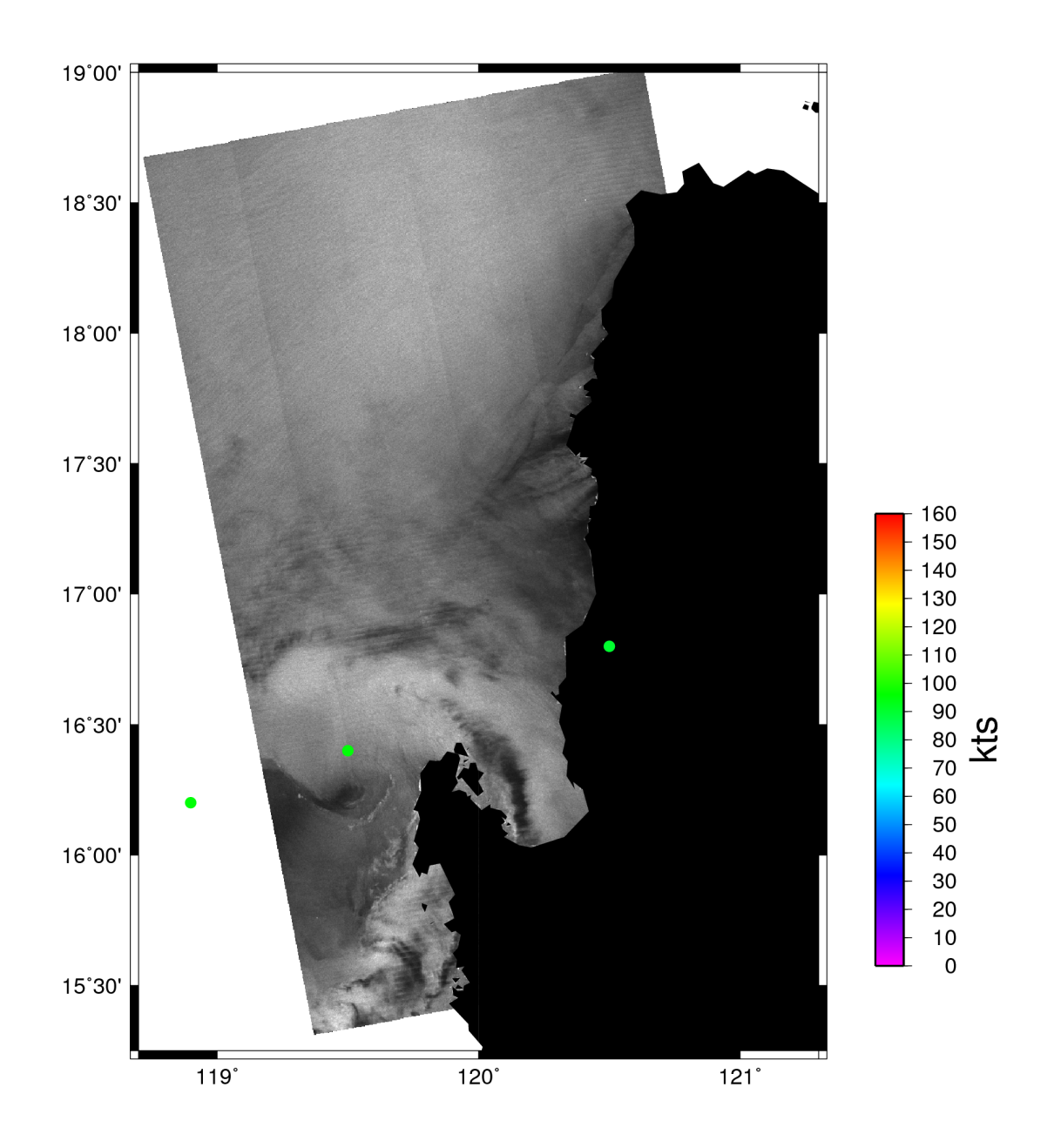 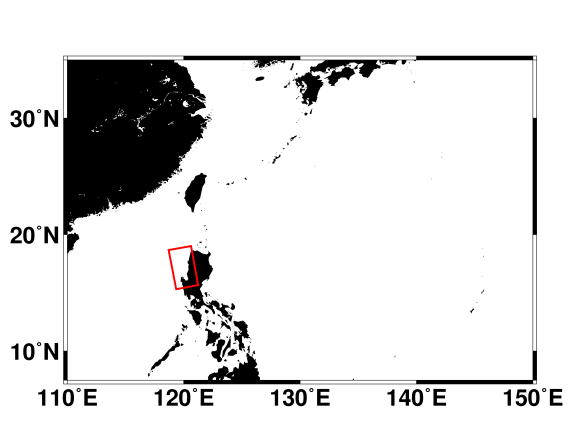 Cosmo/Skymed3
Polarization       VV
Beam:                HR
Resolution:  100 m
Center at:
16° 14’ 13” N
119° 30’ 54” E
Major Axis: 7.8 km
Minor Axis: 6.2 km
Azimuth:     80.9°
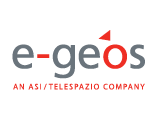 Graber, Caruso, Romeiser, Horstmann, Wackerman, Foster, Walker
5/18/2011
Typhoon Megi Oct 19, 2010 09:42 GMT
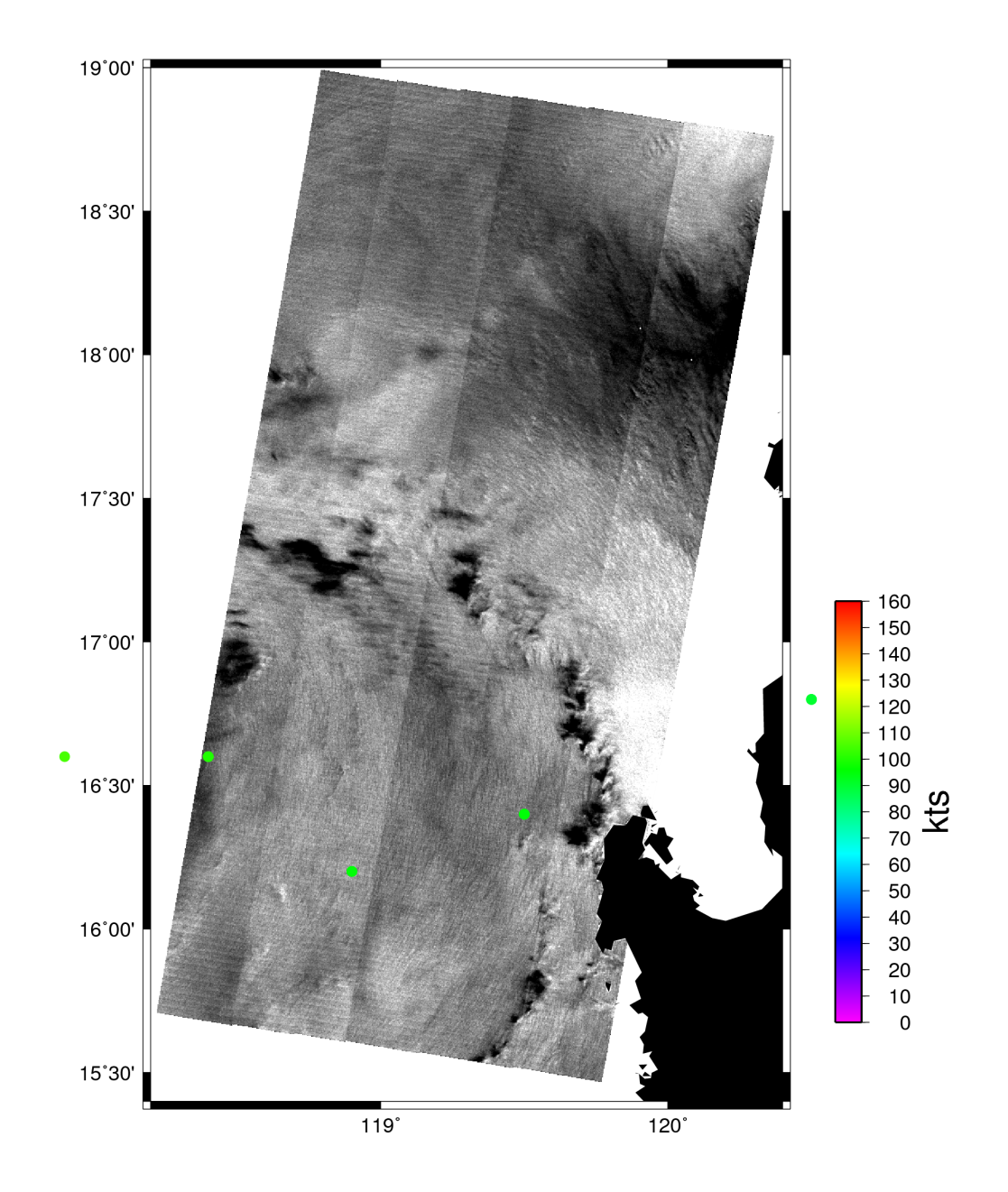 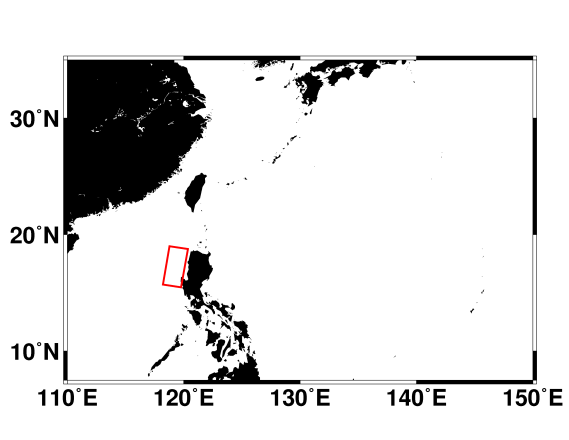 Cosmo/Skymed1
Polarization       VV
Beam:                HR
Resolution:  100 m
Center at:
16° 54’ 10 N
118° 29’ 17” E
Major Axis: 16.4 km
Minor Axis: 14.2 km
Azimuth:     37.2°
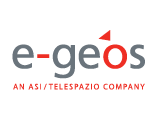 Graber, Caruso, Romeiser, Horstmann, Wackerman, Foster, Walker
5/18/2011
Typhoon Megi Oct 19, 2010 22:30 GMT
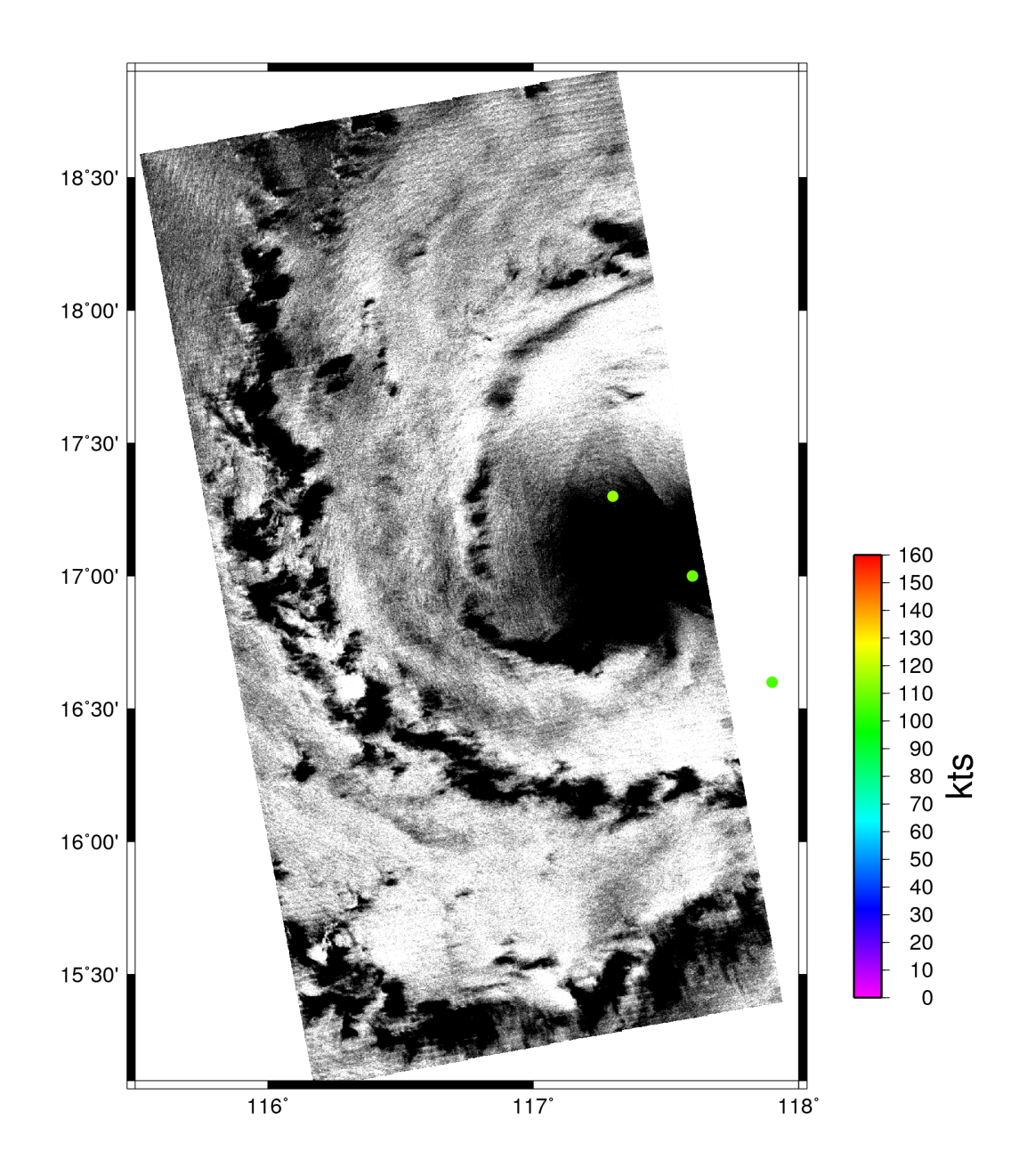 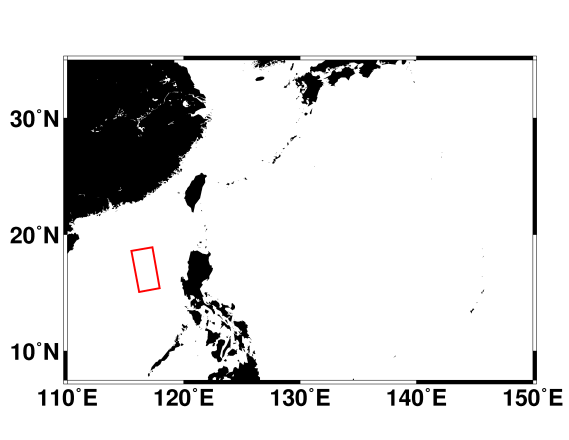 Cosmo/Skymed3
Polarization       VV
Beam:                HR
Resolution:  100 m
Center at:
17° 08’ 06” N
117° 20’ 10” E
Major Axis: 28.9 km
Minor Axis: 22.8 km
Azimuth:     -1.6°
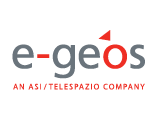 Graber, Caruso, Romeiser, Horstmann, Wackerman, Foster, Walker
5/18/2011
Typhoon Megi Oct 21, 2010 22:05 GMT
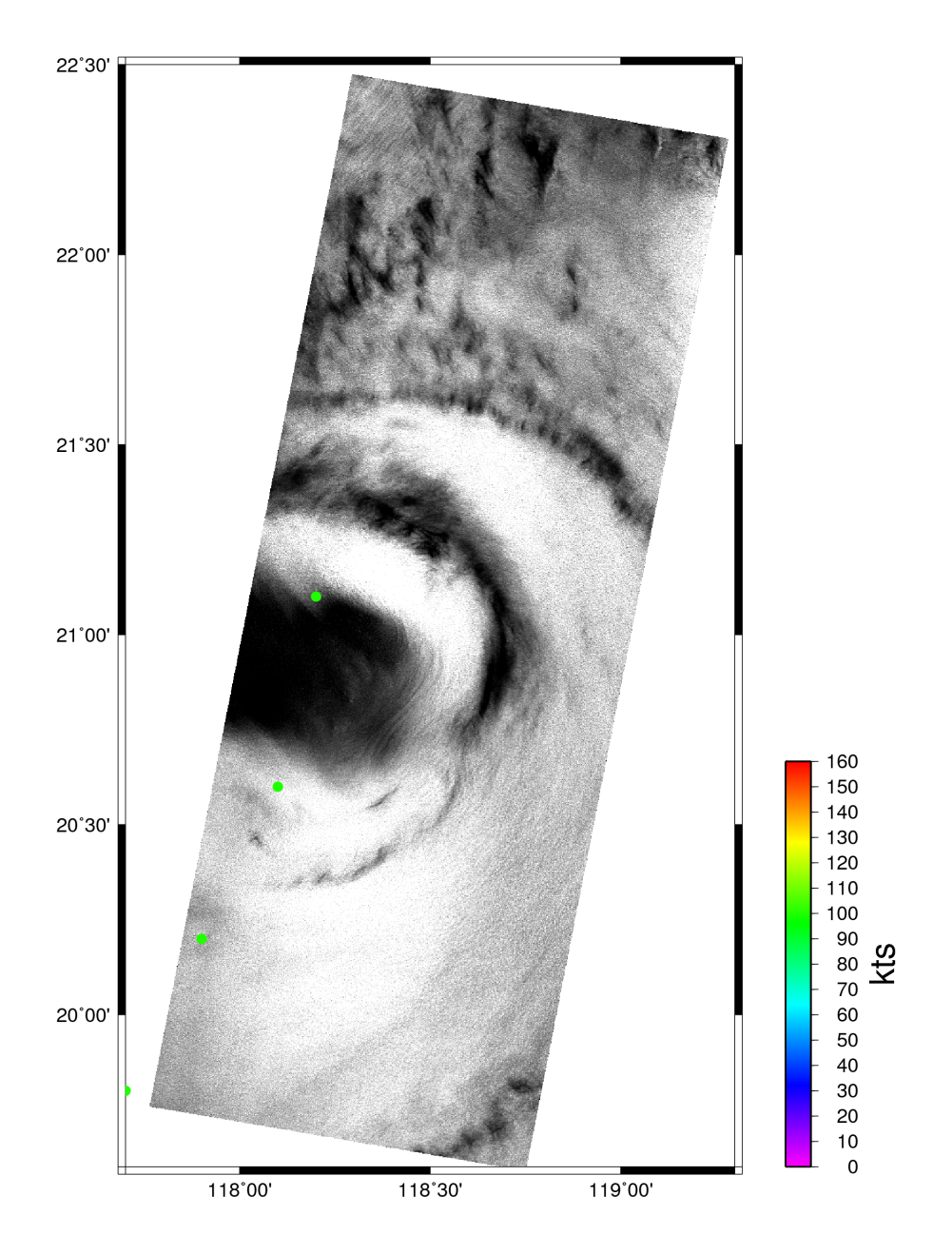 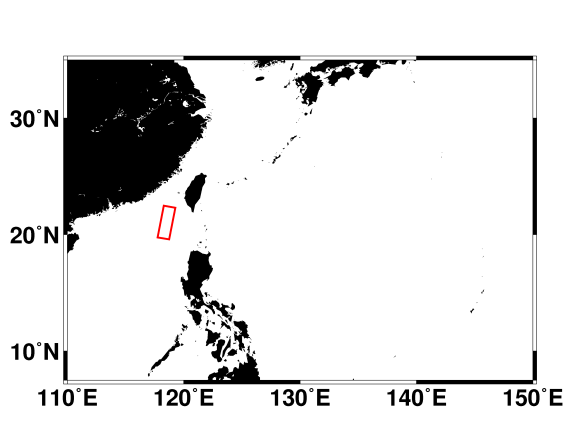 TerraSAR-X
Polarization       VV
Beam:      scanSAR
Resolution:    18 m
Center at:
20° 54’ 50” N
118° 09’ 36” E
Major Axis: 57.6 km
Minor Axis: 43.2 km
Azimuth:     104.7°
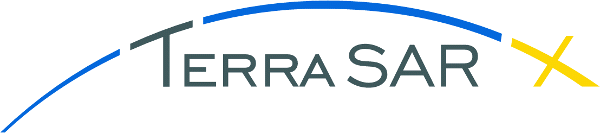 Graber, Caruso, Romeiser, Horstmann, Wackerman, Foster, Walker
5/18/2011
Summary
168 SAR C- and X-band during ITOP 2010 Typhoon season
5 passes nearly coincident with aircraft observations
10 eye hits captured typhoon Megi between  Oct 15 and Oct 21
Graber, Caruso, Romeiser, Horstmann, Wackerman, Foster, Walker
5/18/2011